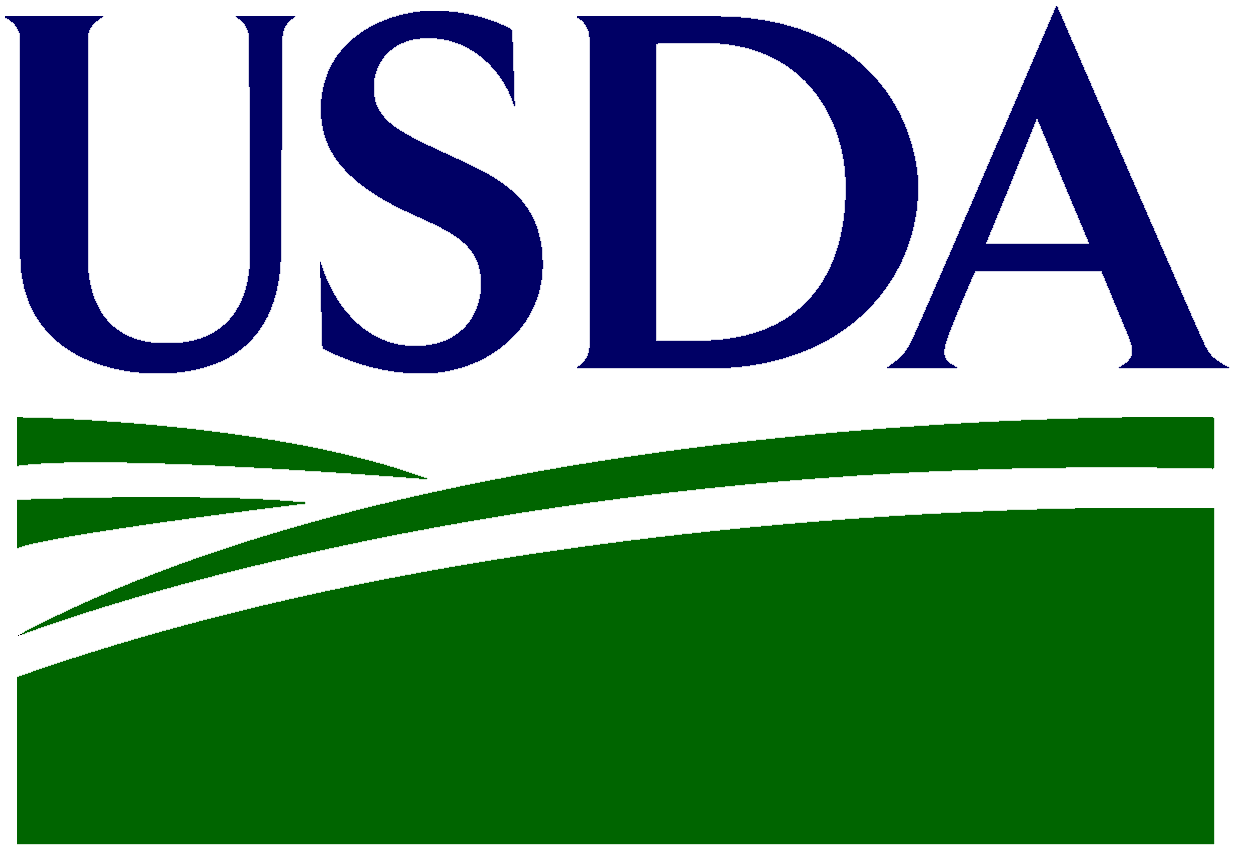 The USDA
Food Guide Pyramid
(1992-2011)

and
MyPlate
(2011-)
Anthropology of FoodUniversity of Minnesota Duluth
Tim Roufs ©2014-2024
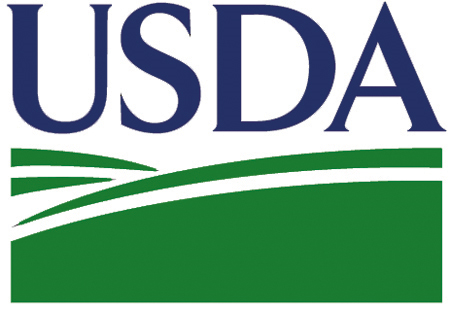 The 1992 USDA food pyramid
the food pyramid of
The United States
Department of Agriculture
is one of the most widely recognized logos in the world . . .

. . . right next to
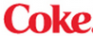 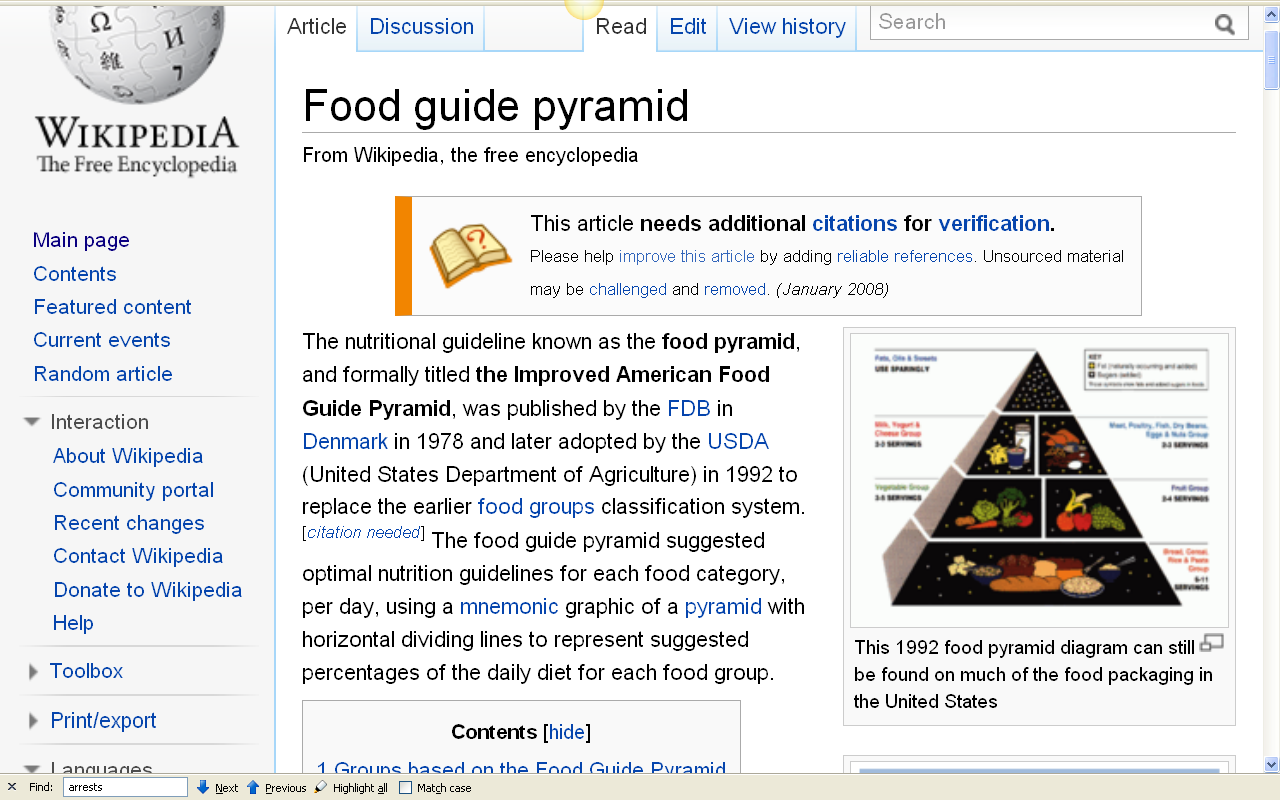 http://en.wikipedia.org/wiki/Food_guide_pyramid
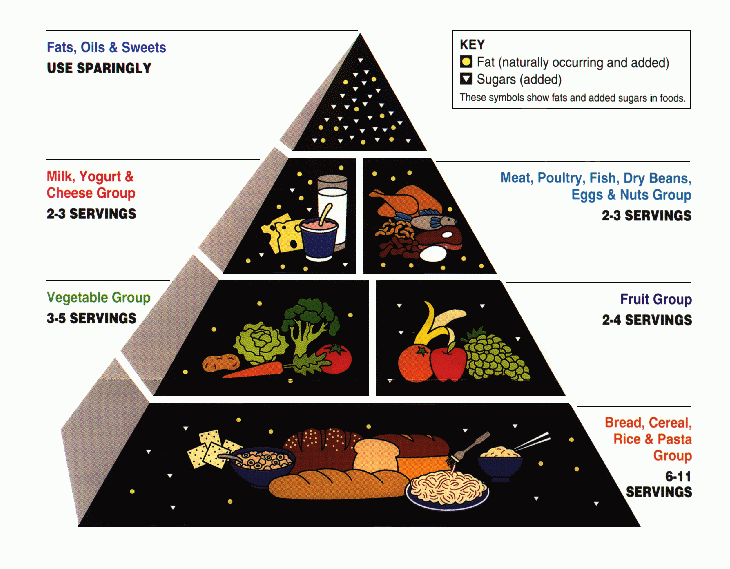 the 1992 “Food Guide Pyramid”
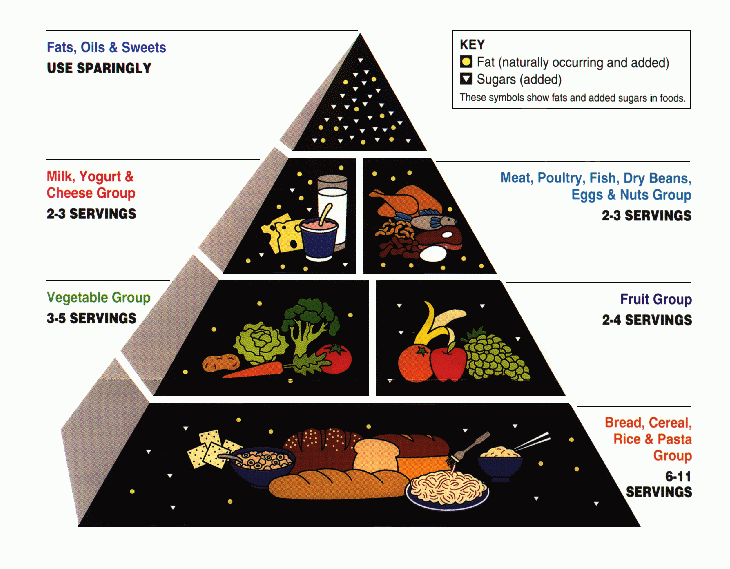 this is the old (1992) version
the 1992 “Food Guide Pyramid”
the 1992 Food Guide Pyramid was replaced by  MyPyramid
on 19 April 2005
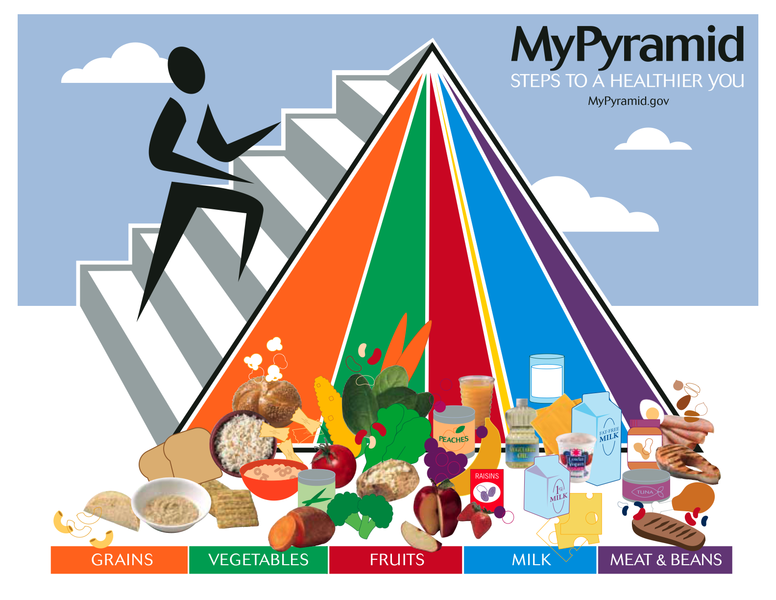 The 2005 USDA food guide pyramid
the 2005 MyPyramid was in turn replaced by  MyPlate
on 2 June 2011
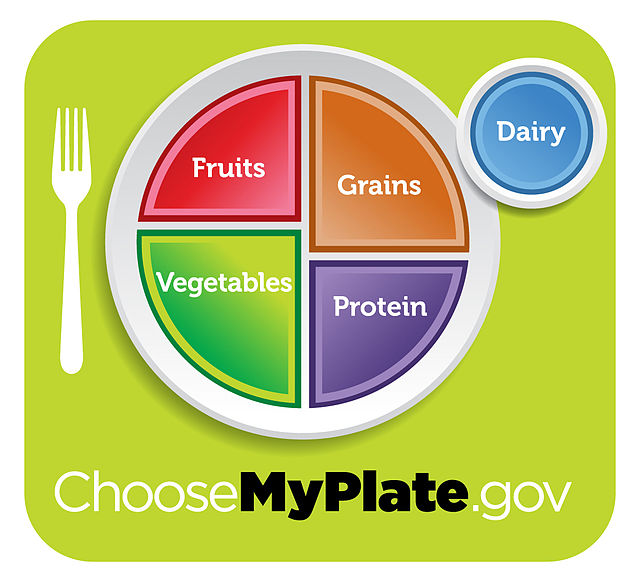 MyPyramid was replaced by MyPlate on 2 June 2011
Worldwide, food guide “pyramids” come in
versions for
all countries and cuisines
and in all sizes and shapes . . .
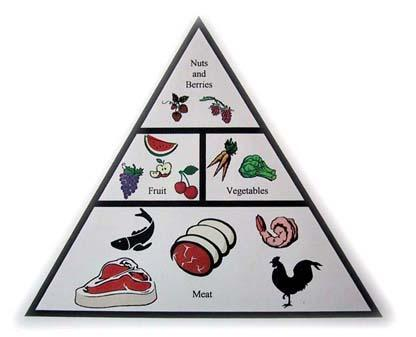 Paleolithic Diet Food Pyramid
http://www.wineinyourdiet.com/My_own_popular_diet_articles/paleolithic_diet.php
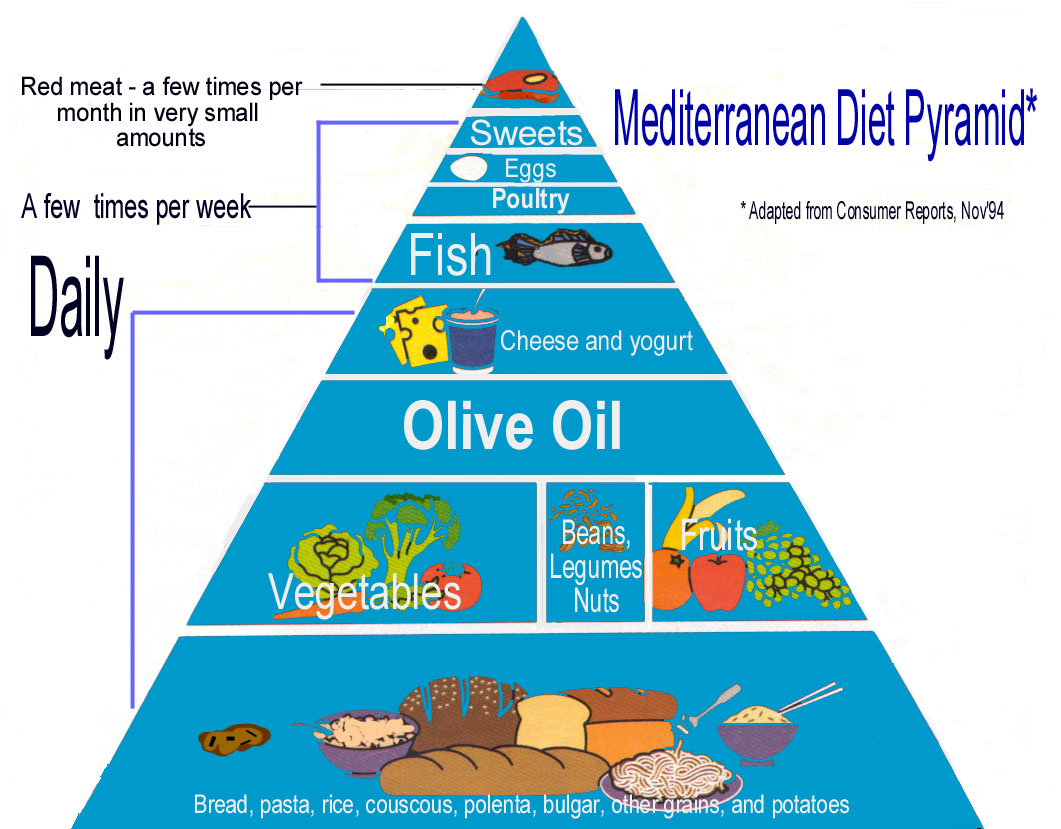 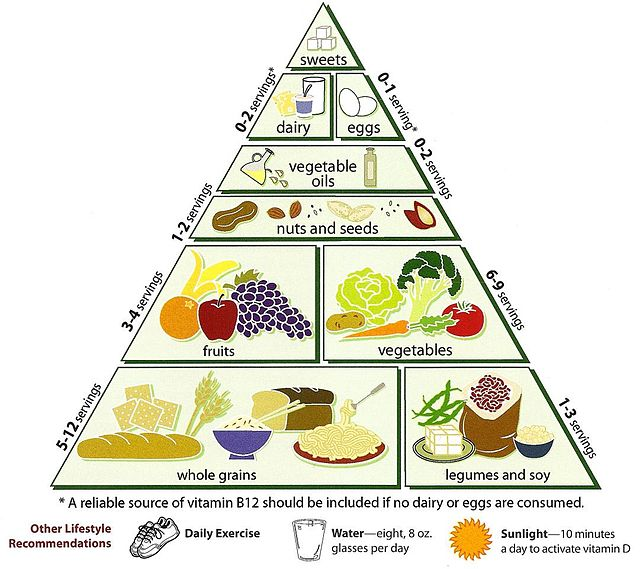 Vegetarian Food Pyramid 

http://en.wikipedia.org/wiki/Vegetarian_Diet_Pyramid
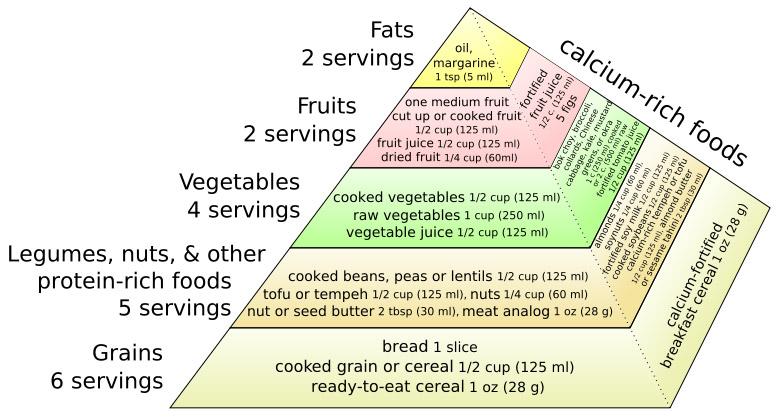 A vegan version of the food guide pyramid
http://en.wikipedia.org/wiki/Vegetarian_Diet_Pyramid
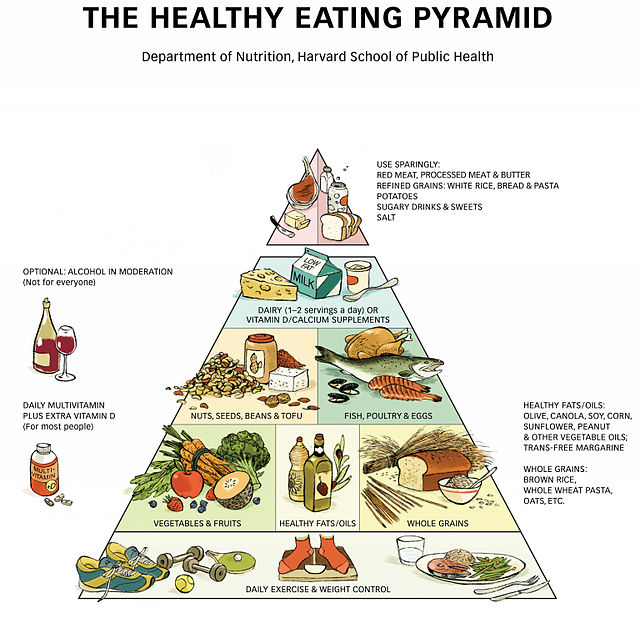 http://en.wikipedia.org/wiki/Healthy_eating_pyramid
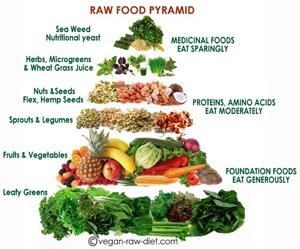 http://tierragoesgreen.com/2014-2024/04/a-real-food-pyramid/
Some examples of 
food “pyramids” 
around the world. . .
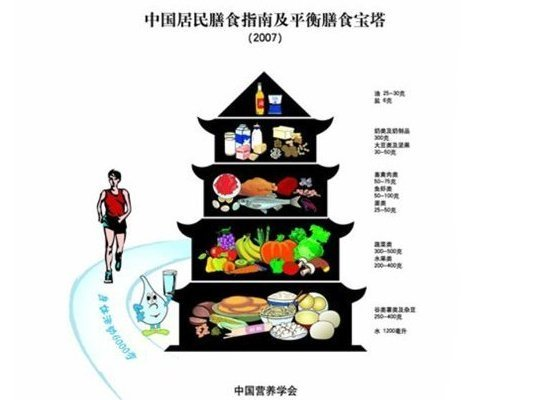 China's Food Pagoda
http://www.huffingtonpost.com/food-republic/food-pyramids-around-the-world_b_874409.html
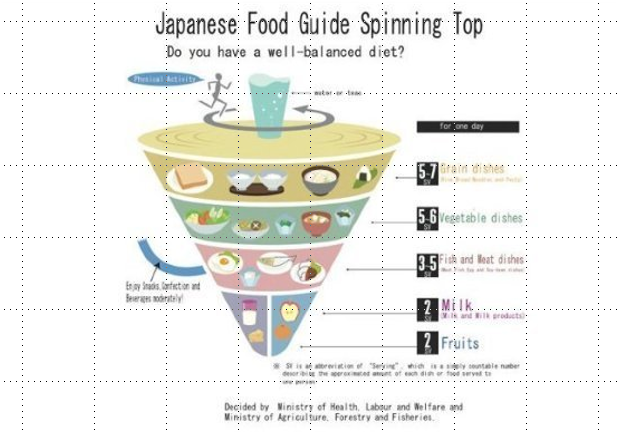 Japan's Spinning Top
http://www.huffingtonpost.com/food-republic/food-pyramids-around-the-world_b_874409.html
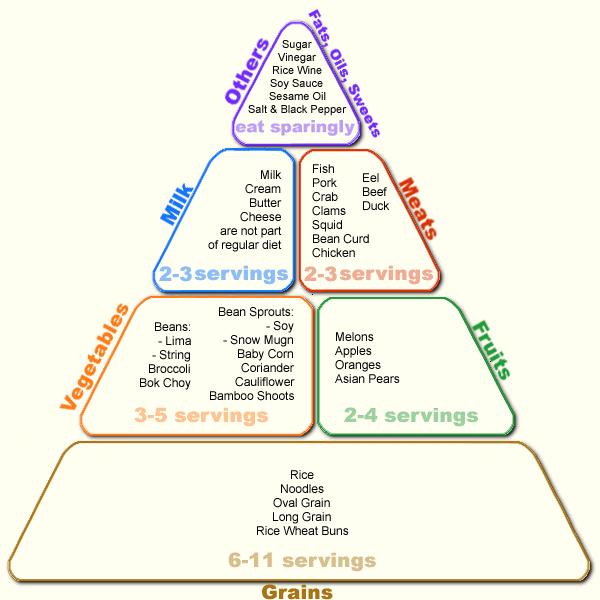 Japanese Food Guide Pyramidwww.ethnicfoodsco.com/Japan/JapaneseFoodPyramid.htm
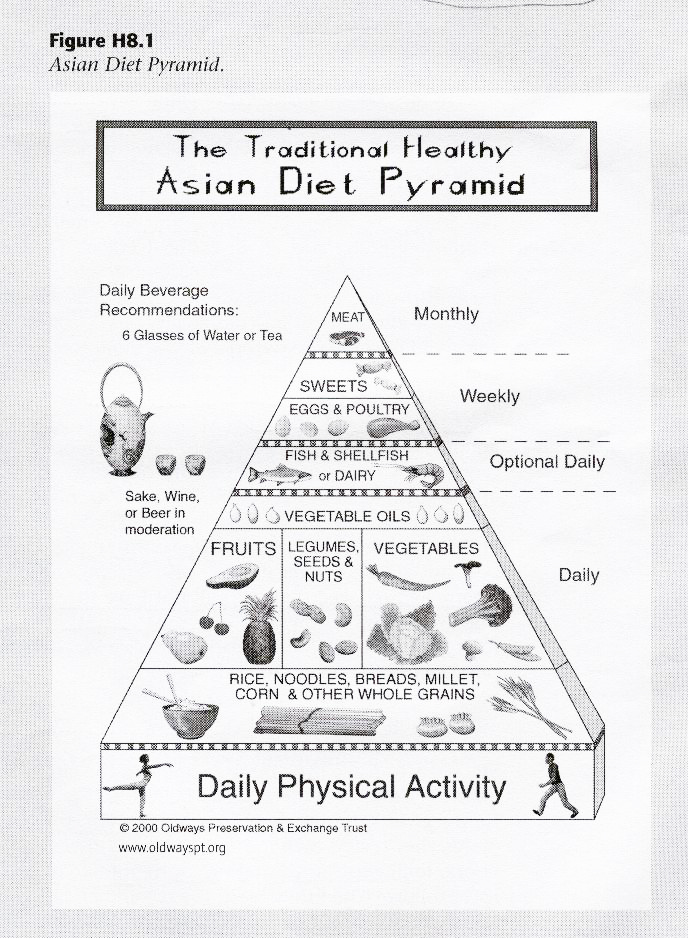 Asian Diet Food Guide Pyramid
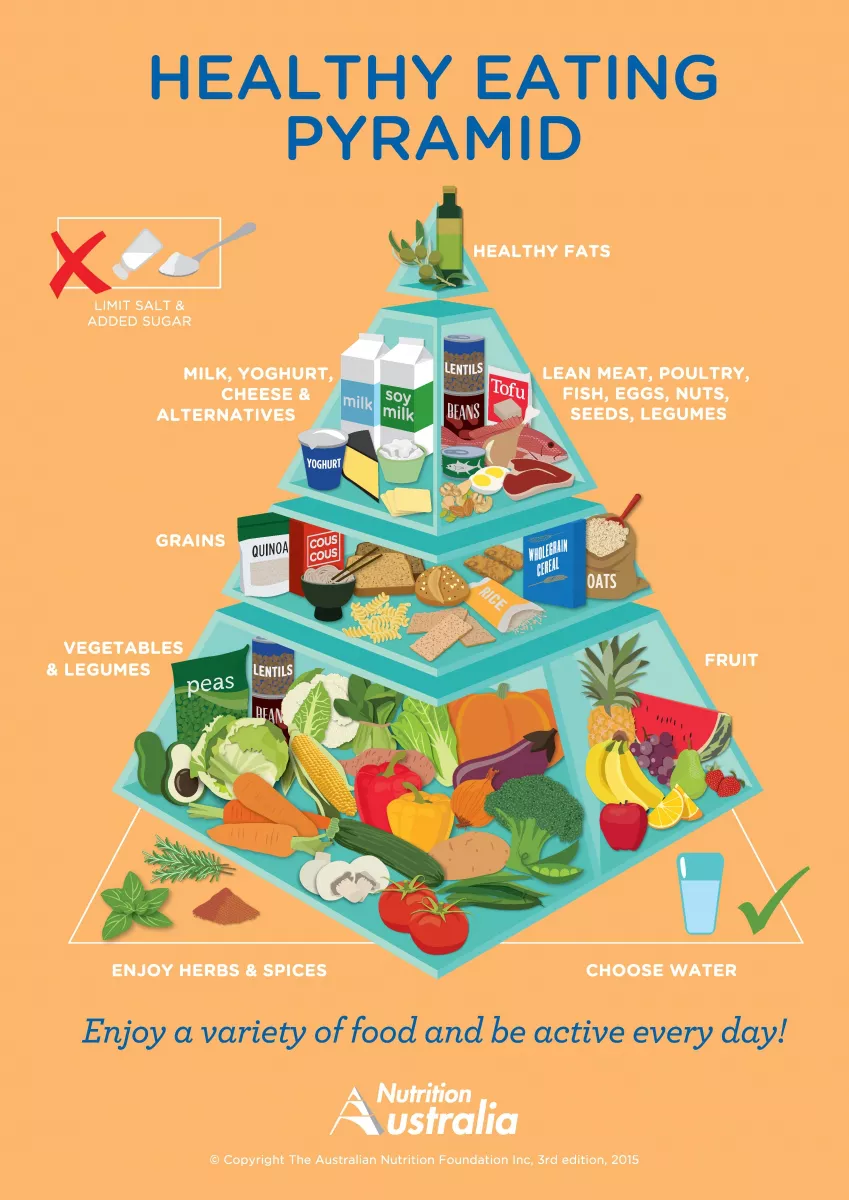 Australia
https://www.treehugger.com/what-food-pyramids-around-world-4868722
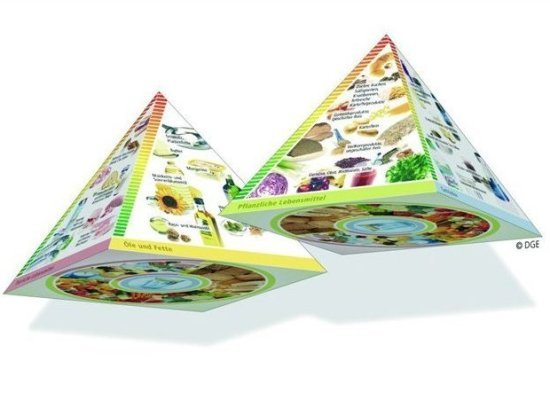 Germany's 3D Pyramid
http://www.huffingtonpost.com/food-republic/food-pyramids-around-the-world_b_874409.html
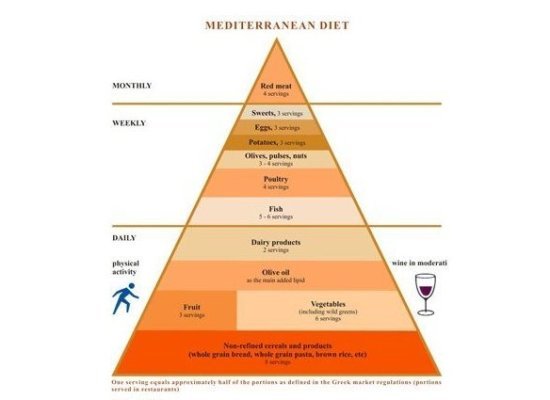 Greece's Food Pyramid
http://www.huffingtonpost.com/food-republic/food-pyramids-around-the-world_b_874409.html
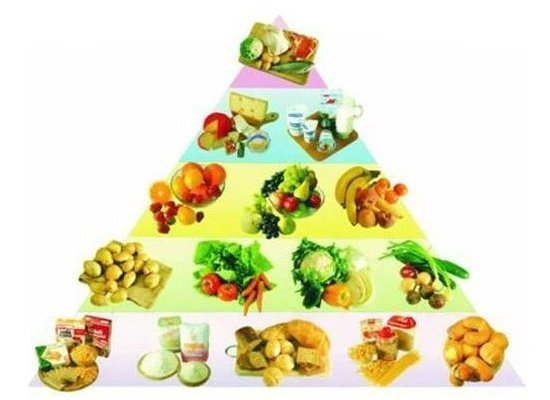 Poland's Food Pyramid
http://www.huffingtonpost.com/food-republic/food-pyramids-around-the-world_b_874409.html
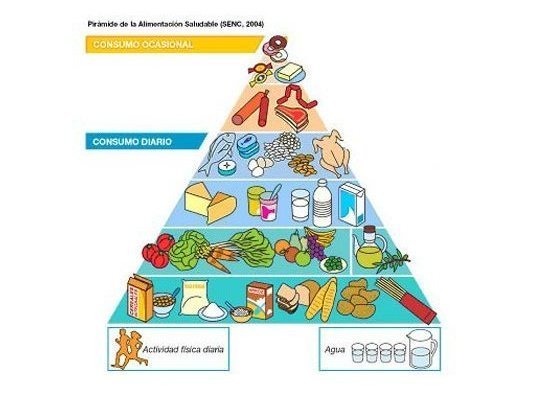 Spain's Food Pyramid
http://www.huffingtonpost.com/food-republic/food-pyramids-around-the-world_b_874409.html
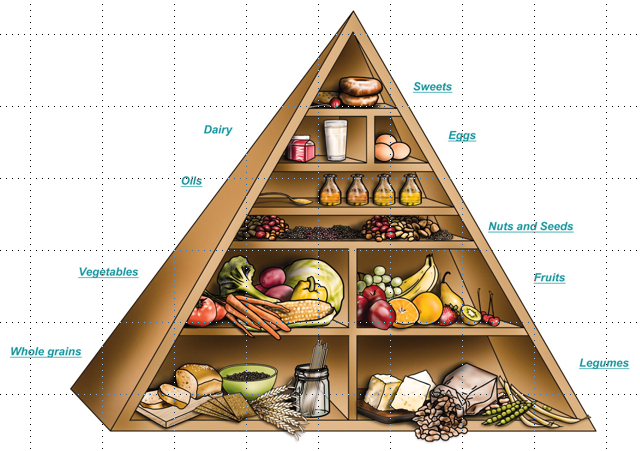 Spain's Food Pyramid
http://www.chiefdelphi.com/media/photos/22549
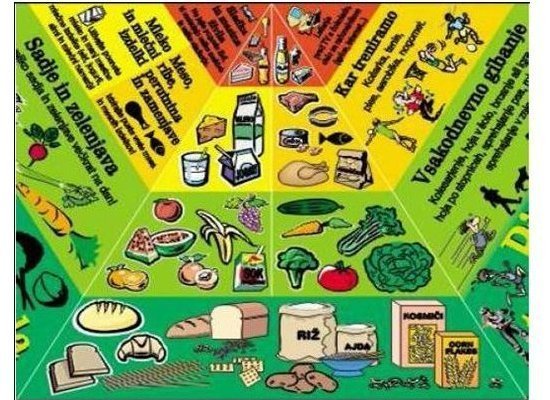 Slovenia's Food Pyramid
http://www.huffingtonpost.com/food-republic/food-pyramids-around-the-world_b_874409.html
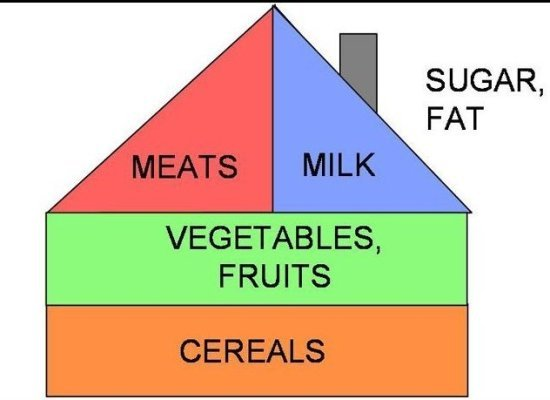 Hungary's Food House
http://www.huffingtonpost.com/food-republic/food-pyramids-around-the-world_b_874409.html
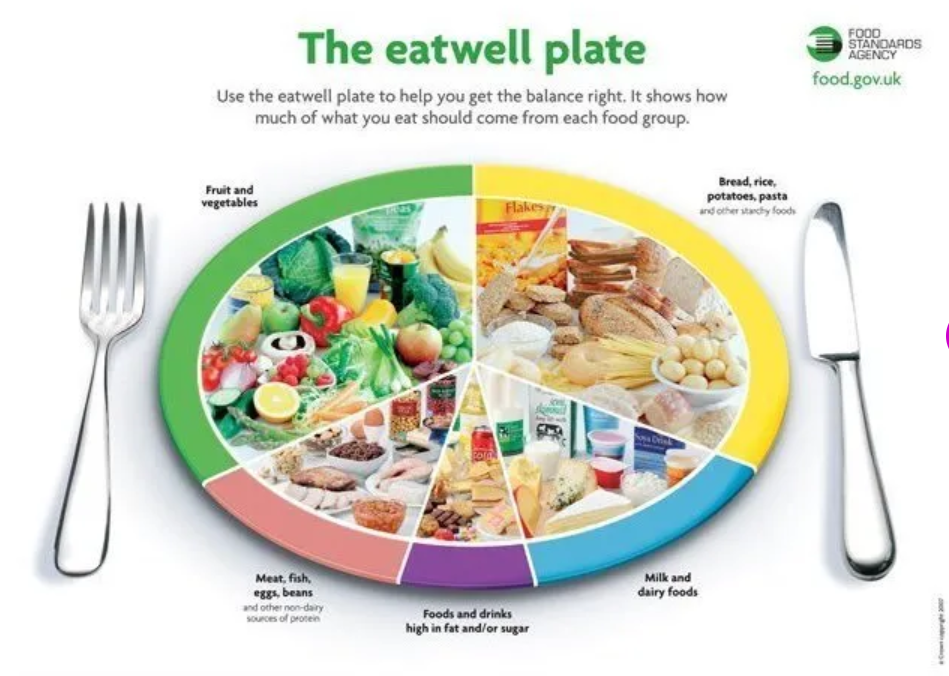 UK's Eatwell Plate
https://www.huffpost.com/entry/food-pyramids-around-the-world_b_874409
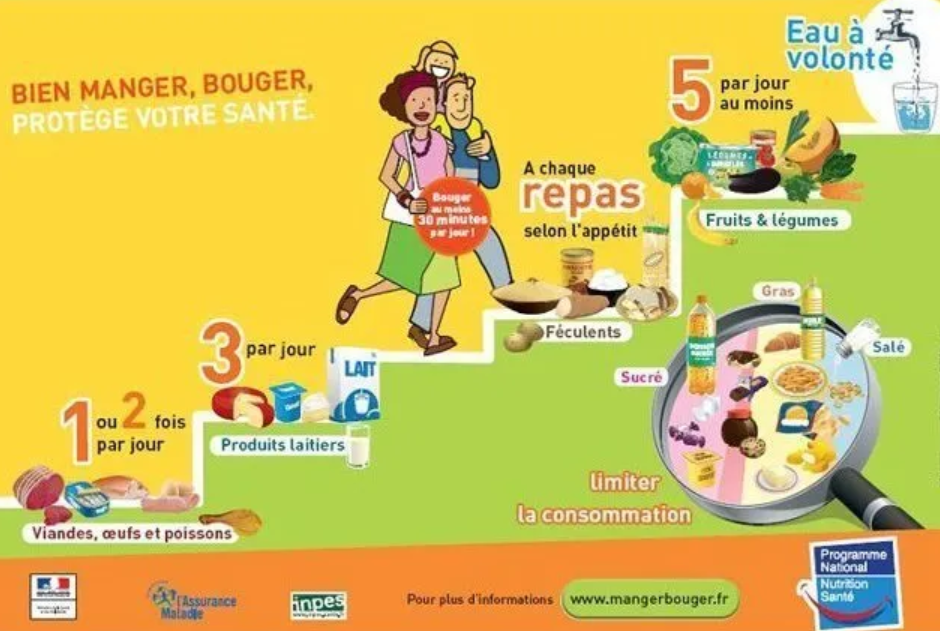 France's Food Stairs
https://www.huffpost.com/entry/food-pyramids-around-the-world_b_874409
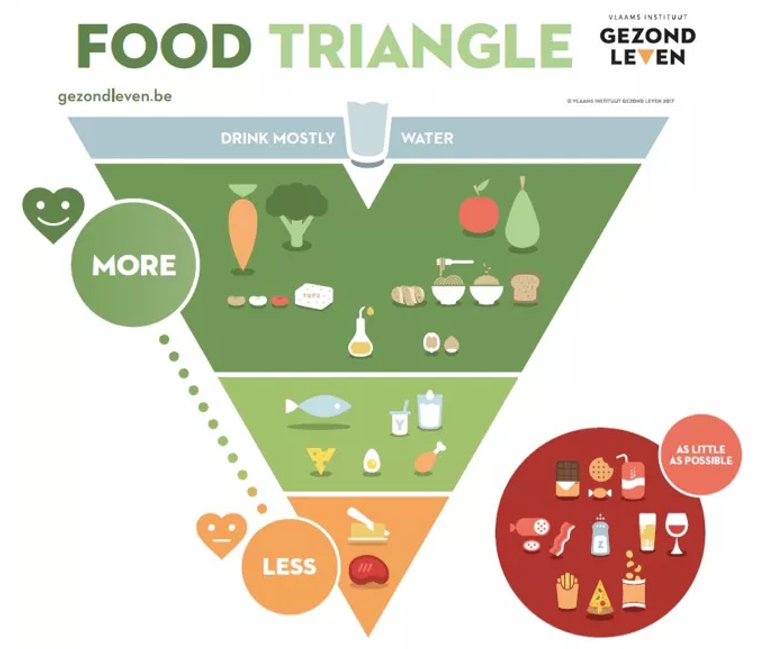 Belgium
https://www.treehugger.com/what-food-pyramids-around-world-4868722
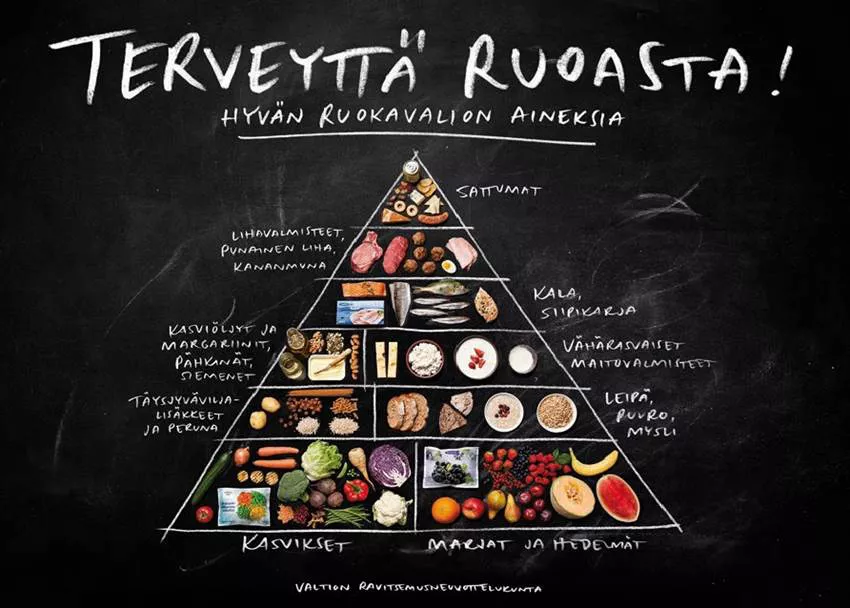 Finland
https://www.treehugger.com/what-food-pyramids-around-world-4868722
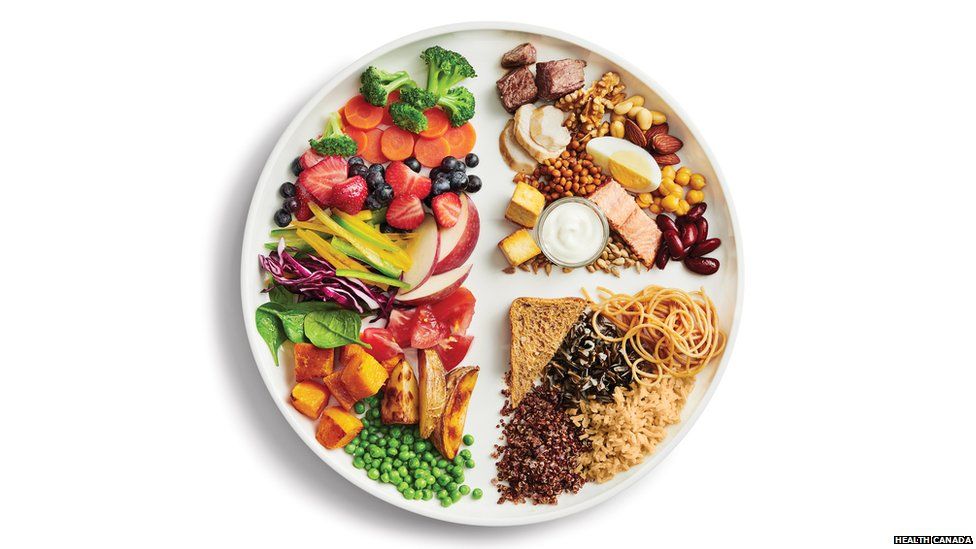 Canada’s guide does away with food groups entirely, and instead encourages people to eat a variety of unprocessed foods.  
Missing, for e.g.,  is a daily dose of dairy.
Canada
https://www.bbc.com/news/world-us-canada-46964549
So does Brazil, where "eating is a natural part of social life"
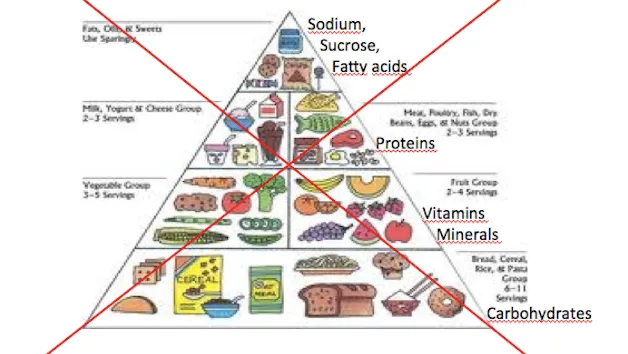 Brazil
https://www.vox.com/2015/2/20/8076961/brazil-food-guide
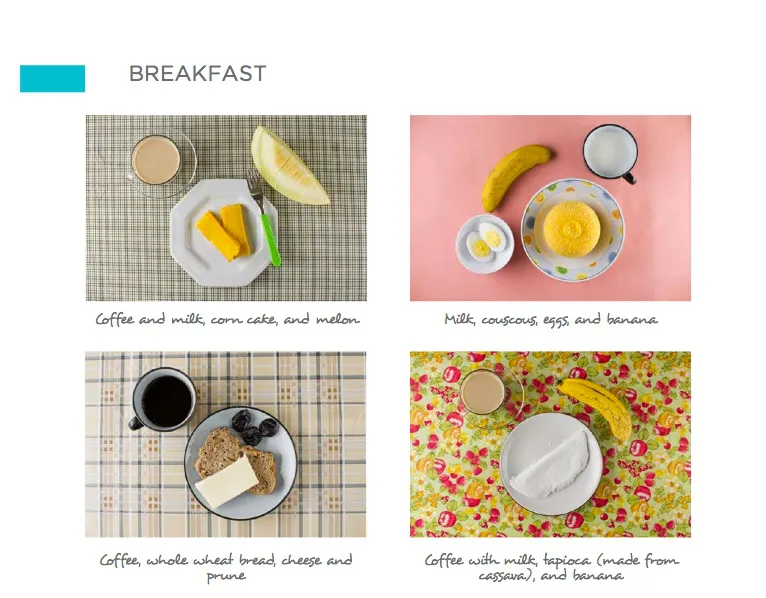 Brazil, where "eating is a natural part of social life"
https://www.vox.com/2015/2/20/8076961/brazil-food-guide
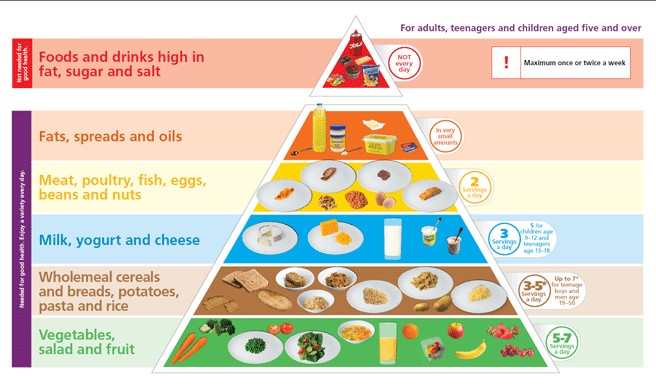 Ireland
https://www.image.ie/editorial/did-you-know-that-ireland-has-revamped-the-food-pyramid-74533
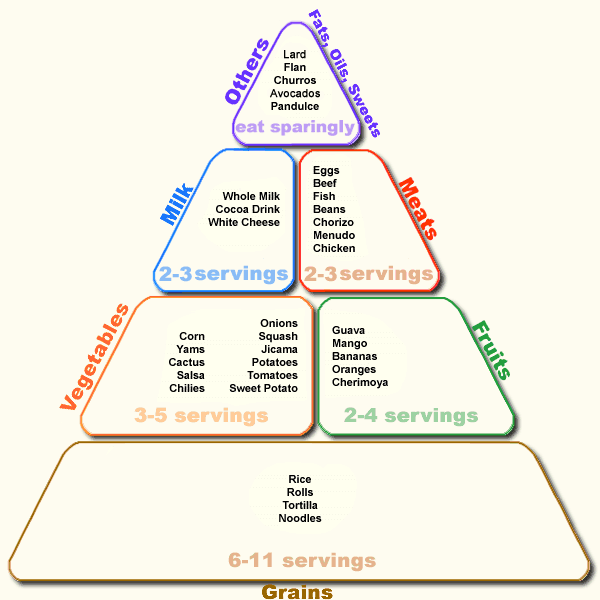 Mexican Food Guide Pyramid

www.semda.org/info/images/July99_new.gif
and lots of places continue to have alternate food guide pyramids that they follow in daily life . . .
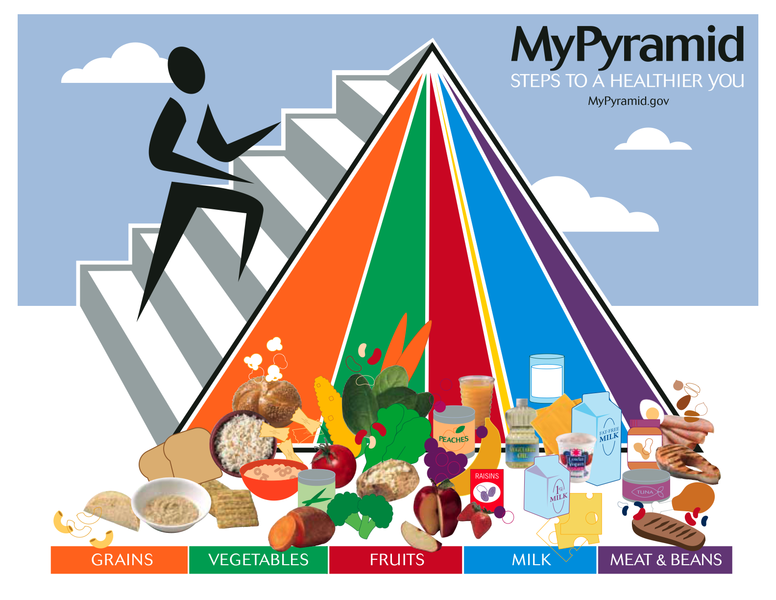 and lots of places continue to have alternate food guide pyramids that they follow . . .
The current USDA food pyramid
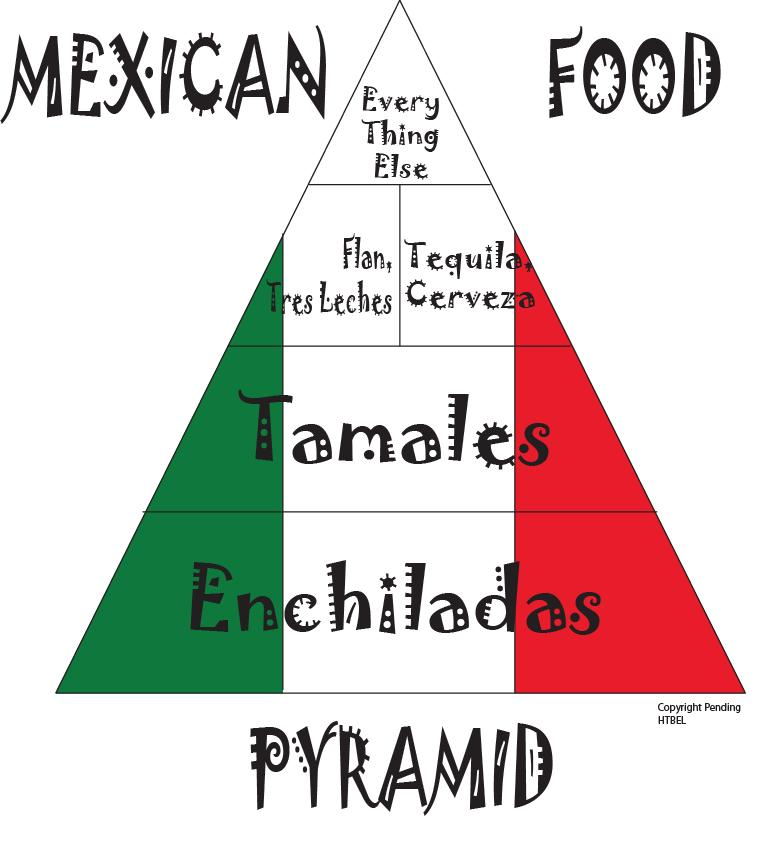 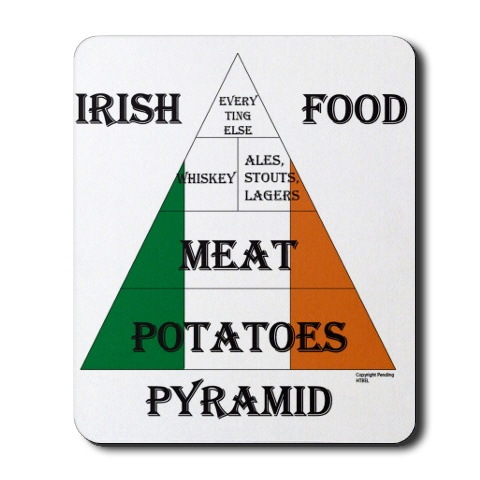 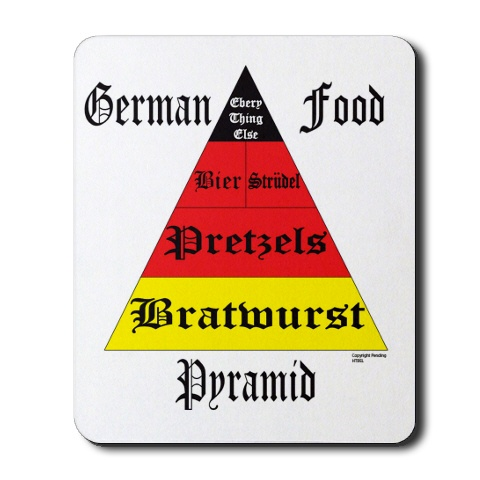 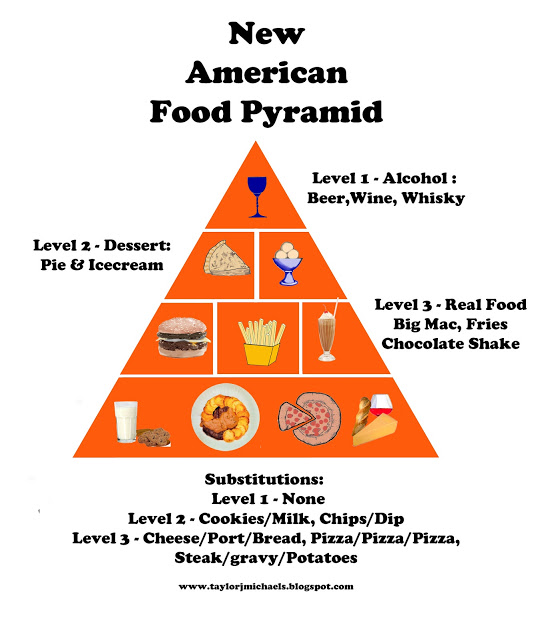 Spain's Food Pyramid
http://taylorjmichaels.blogspot.com/2013/03/new-american-food-pyramid.html
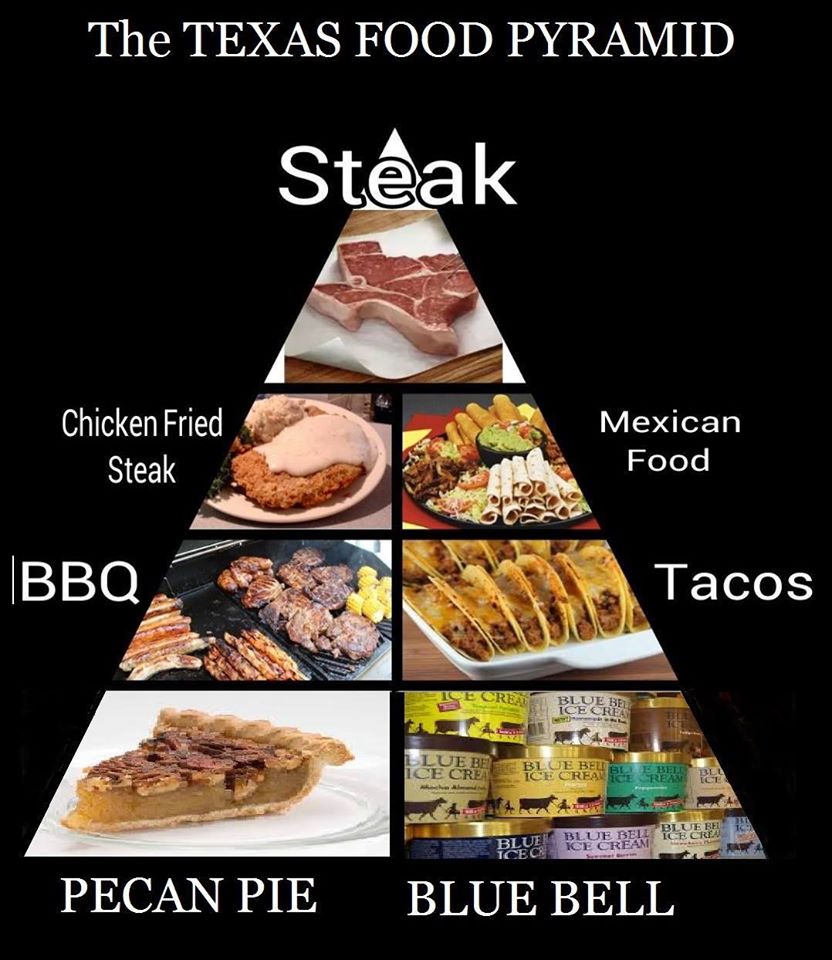 http://ktemnews.com/texas-food-pyramid/
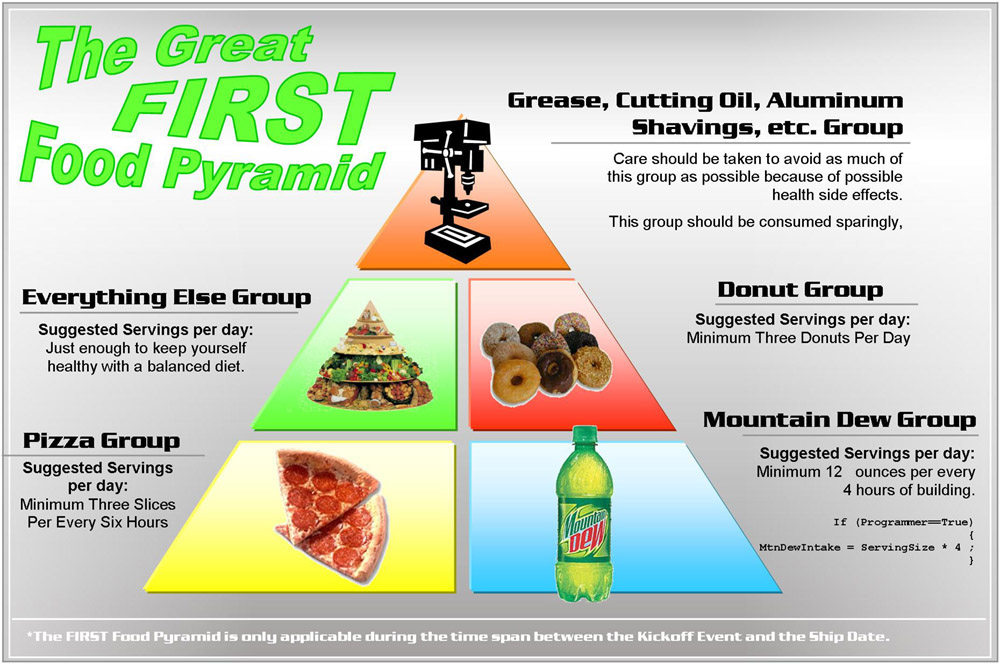 http://www.chiefdelphi.com/media/photos/22549
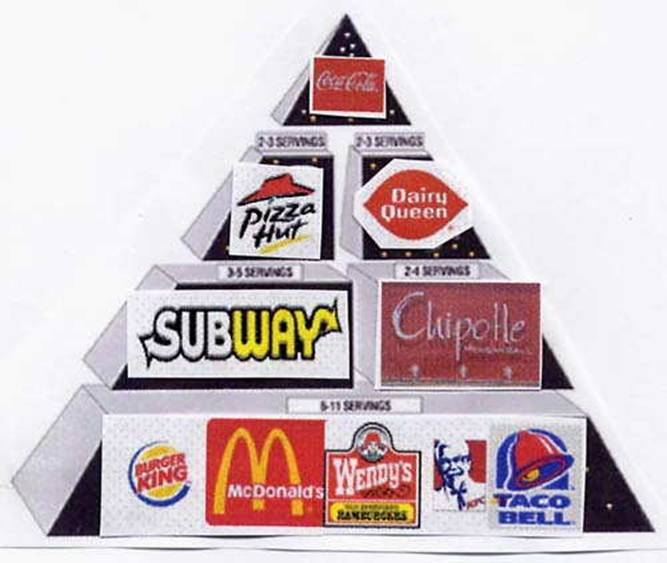 http://fatboydiet.tumblr.com/post/34577921658/follow-this-food-pyramid-and-youll-be-massive-in
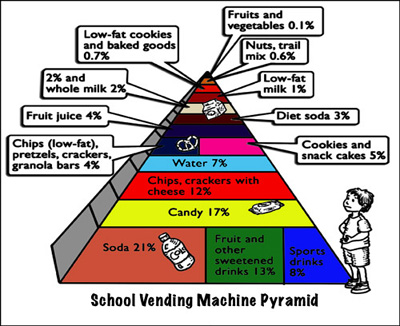 July 19, 2009
http://www.ceche.org/mol/Spring-05/inside.html
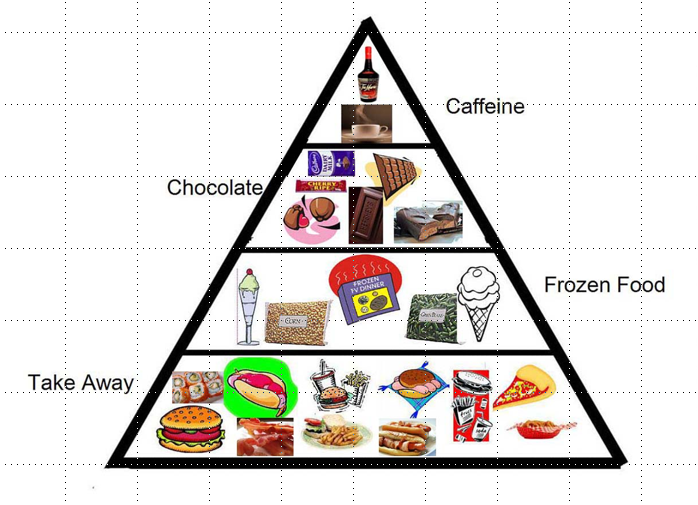 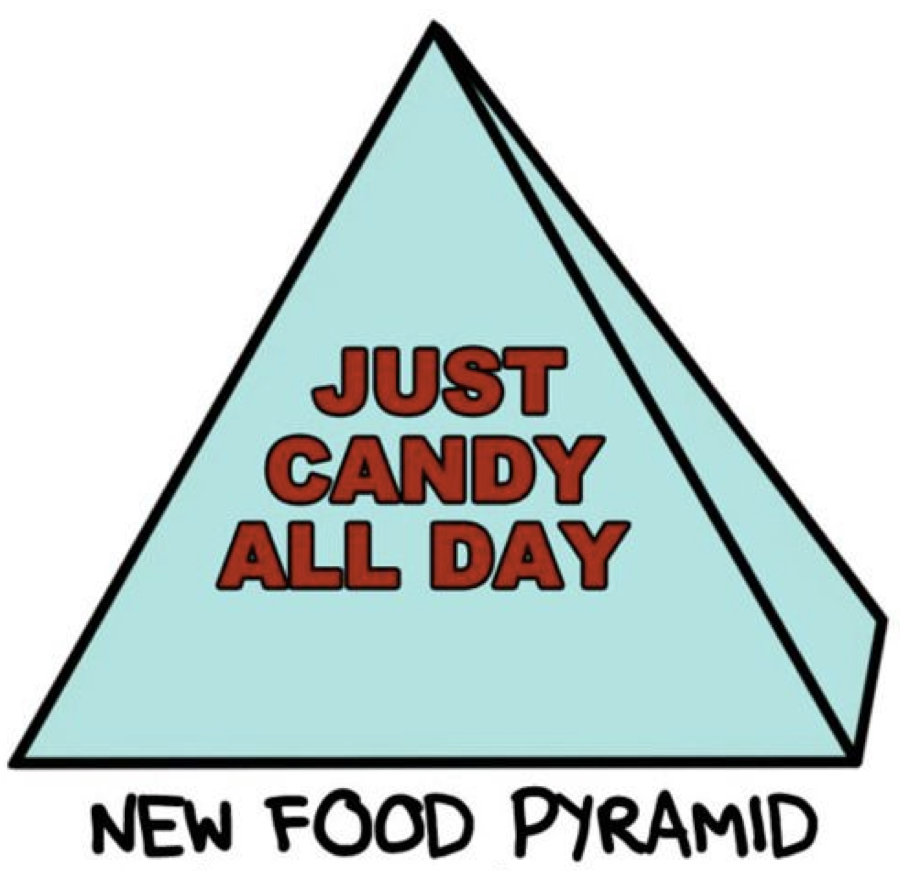 https://www.pinterest.com/pin/465981892667133701/
and there are many speciality 
food “pyramids” . . .
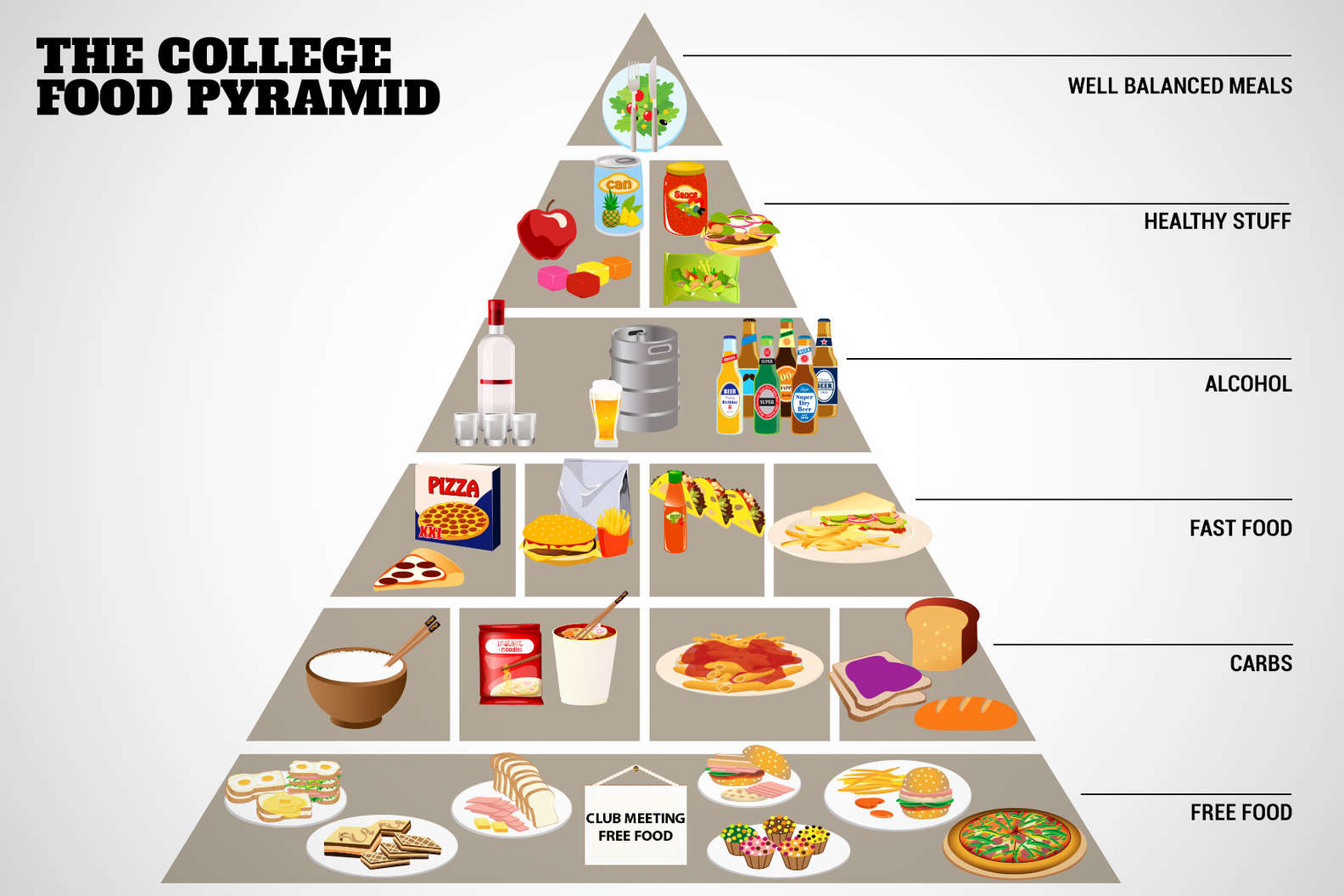 source
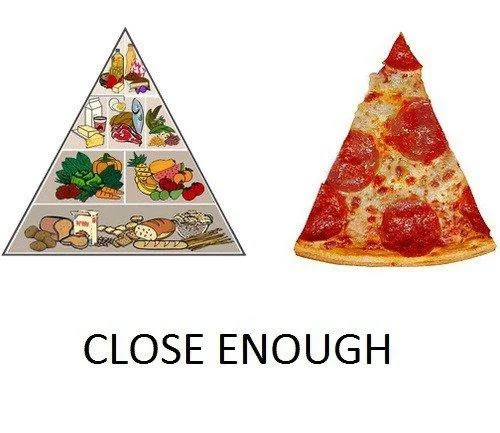 source
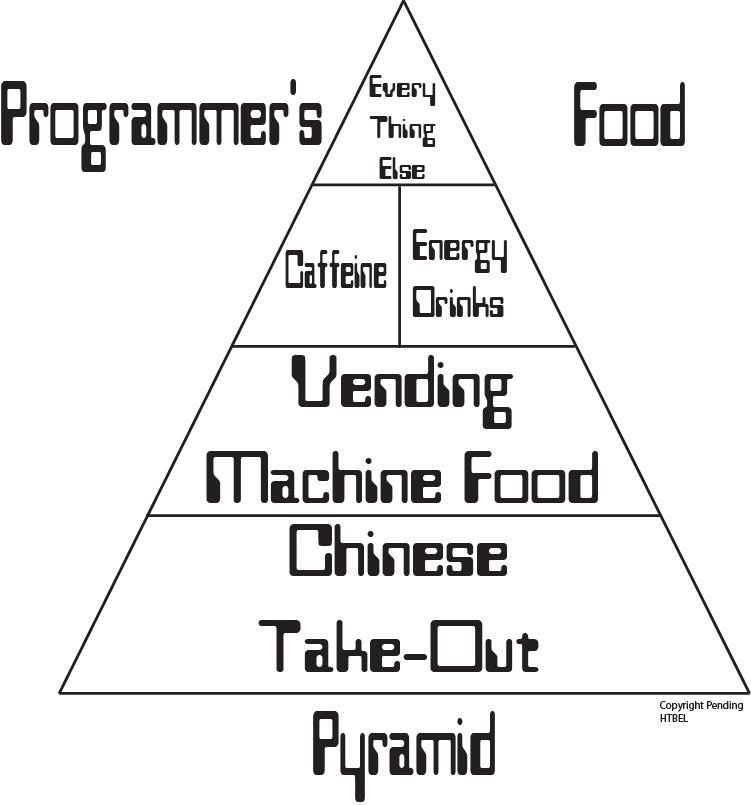 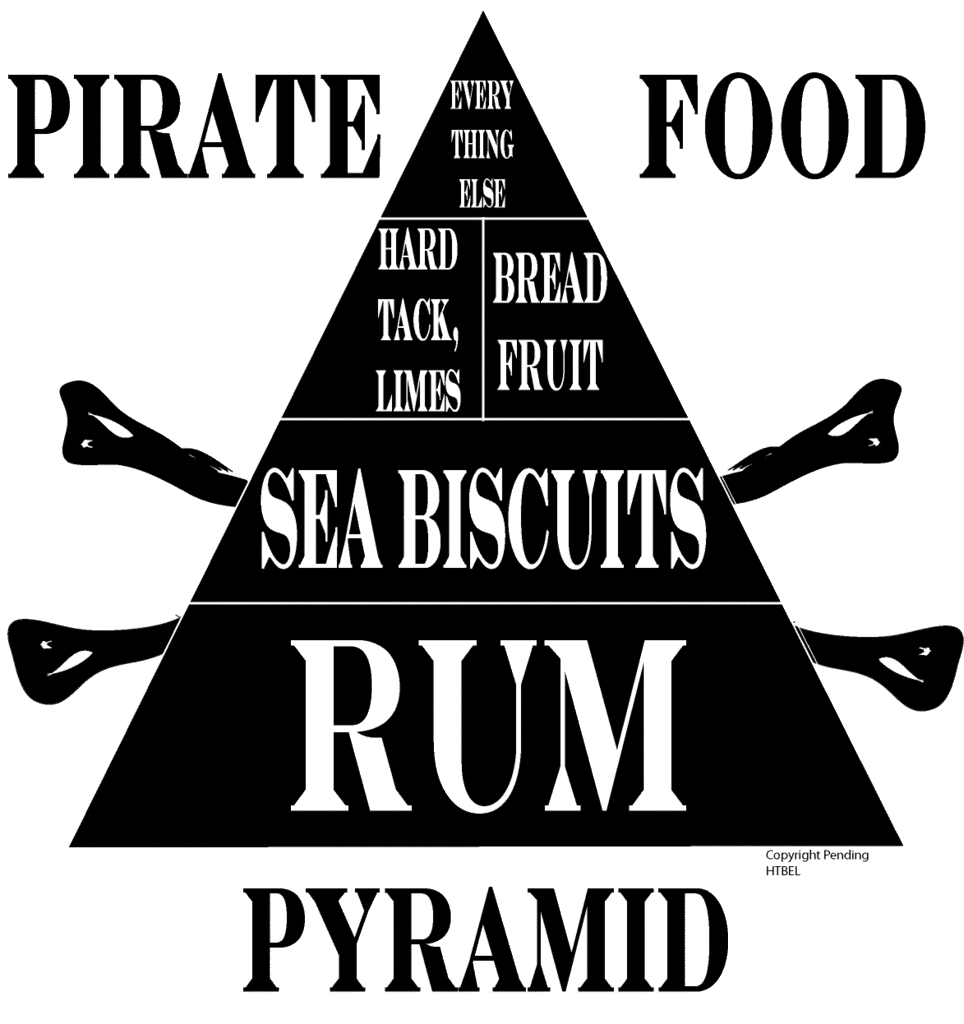 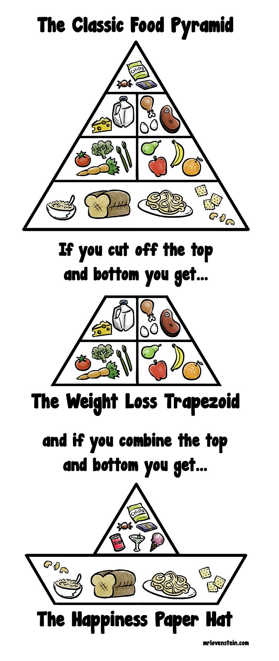 source
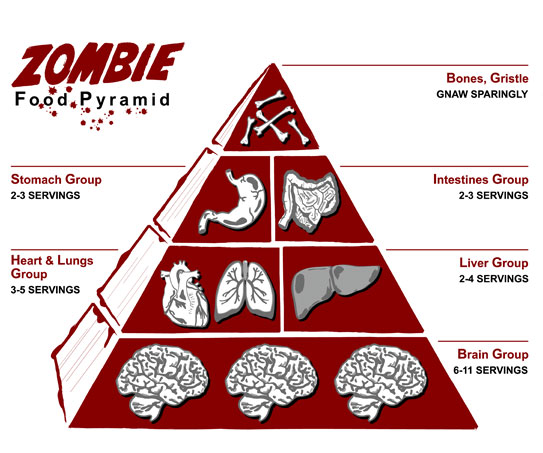 source
and special
food “pyramids” 
for COVID lockdowns . . .
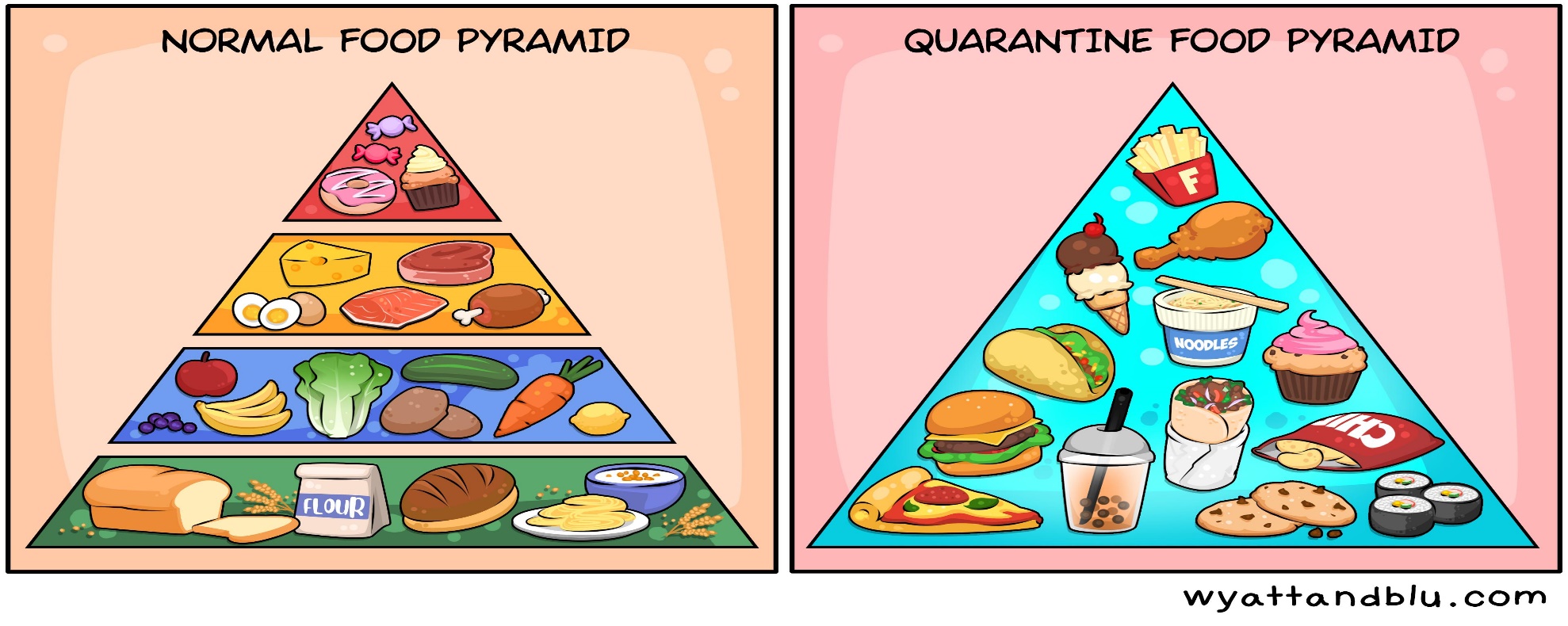 source
And, of course, 
there is lots of 
food “pyramid” merchandise . . .
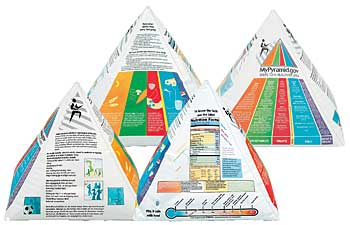 Inflatable USDA Food Guide Pyramid


www.ethnicfoodsco.com/Japan/JapaneseFoodPyramid.htm
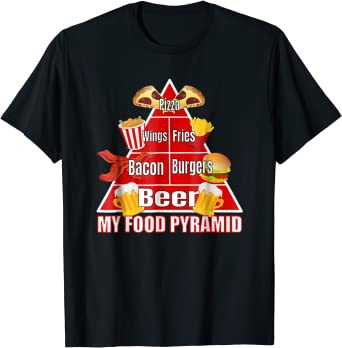 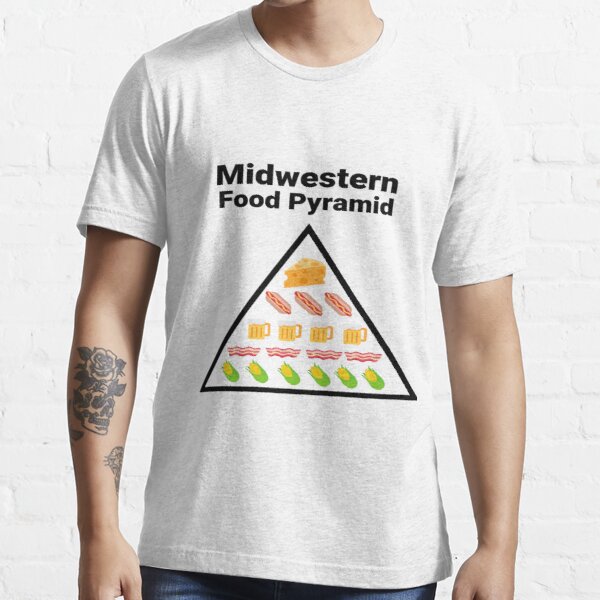 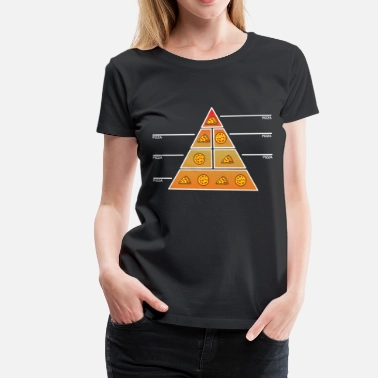 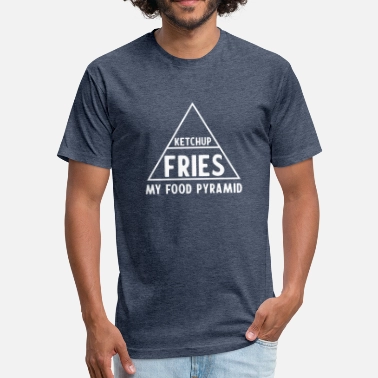 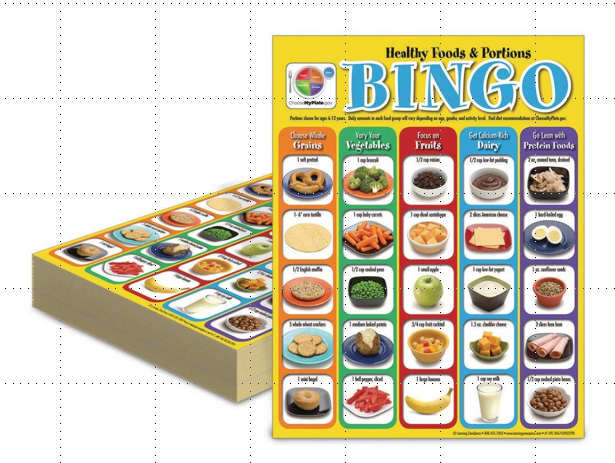 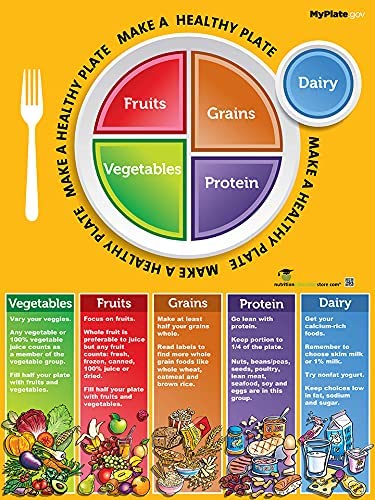 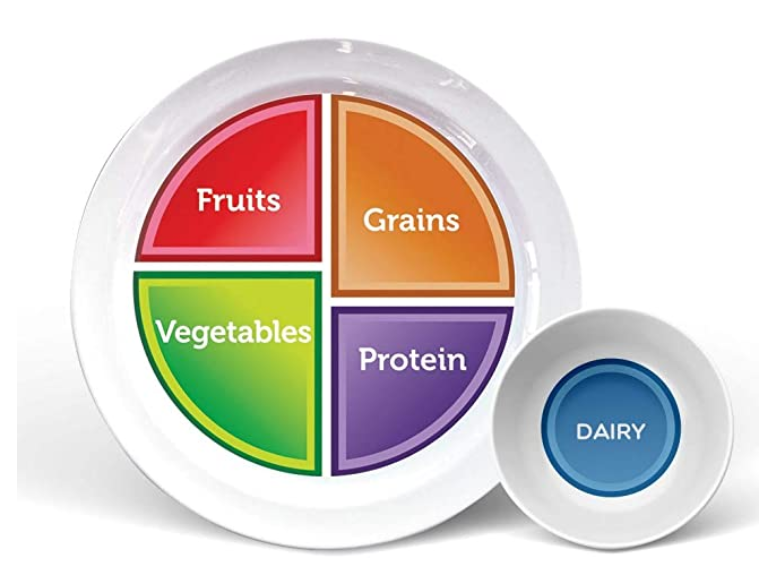 Health Beet Portion Control Plate
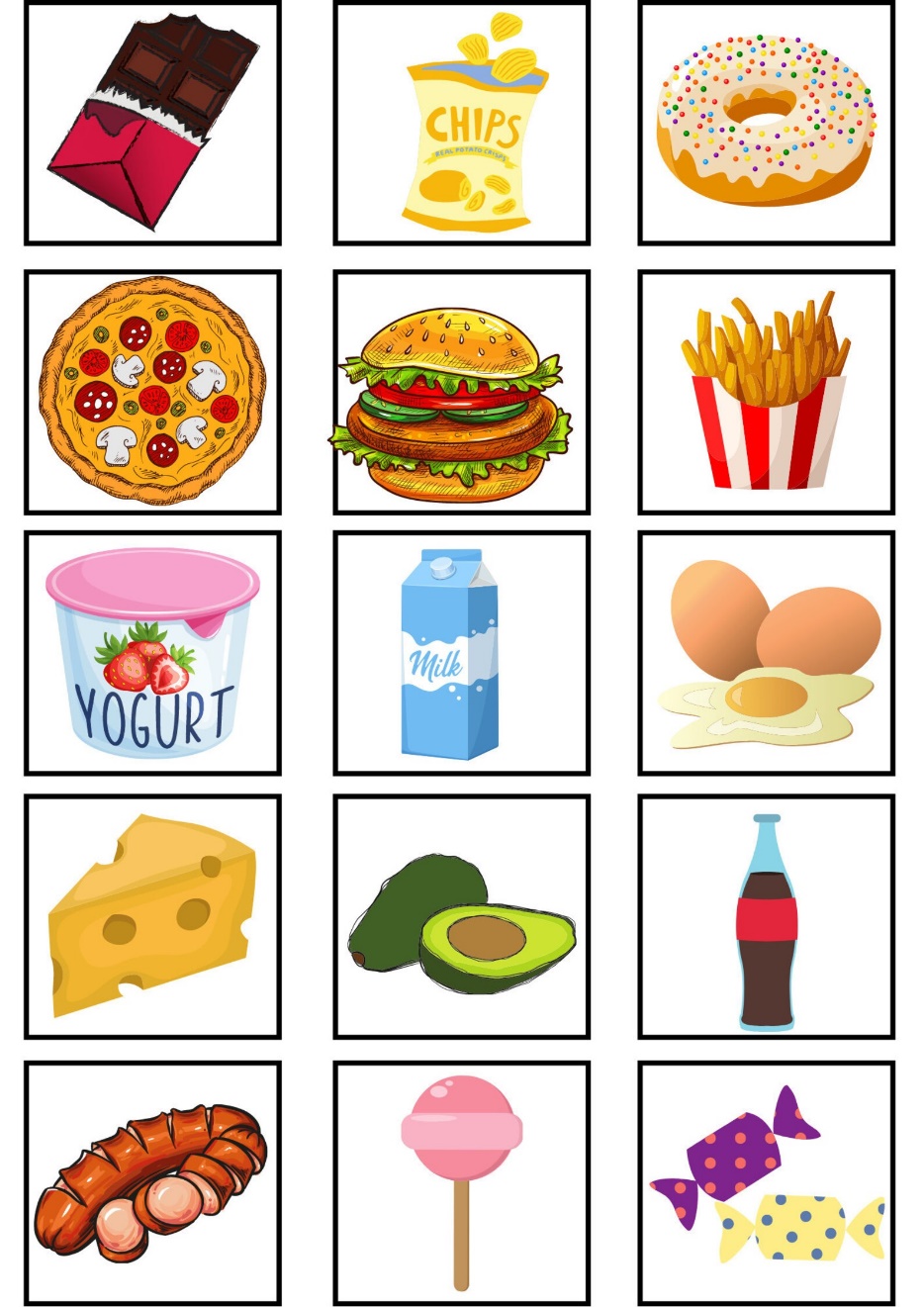 Memory game - Food (card game also known as Concentration or Pairs)
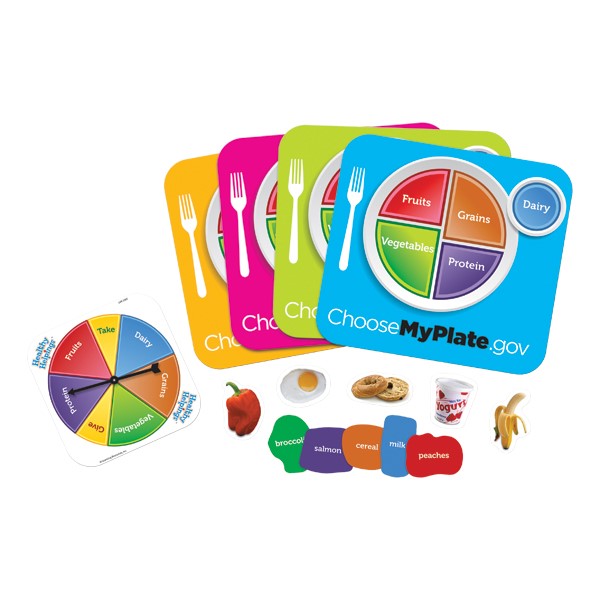 Healthy Helpings MyPlate Game
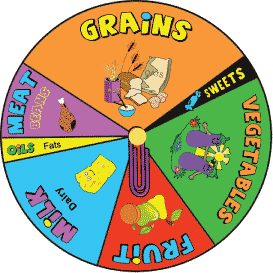 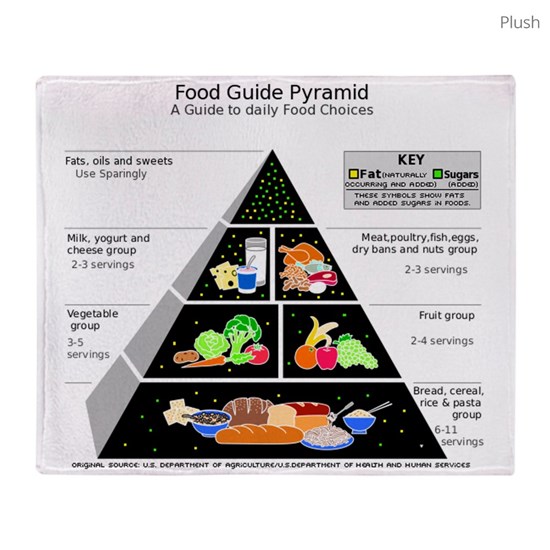 50x60 Plush Fleece Blankets ($48.74)
And, of course . . .
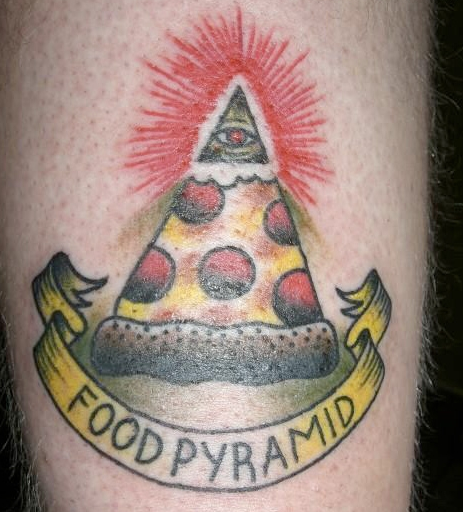 Food Pyramid Tattoos . . .
They are all basically associated with . . .
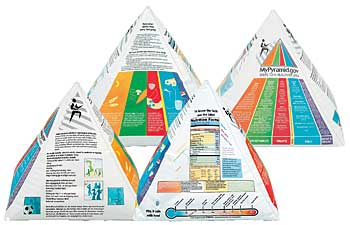 . . . in one way or another . . .
Inflatable USDA Food Guide Pyramid


www.ethnicfoodsco.com/Japan/JapaneseFoodPyramid.htm
. . . with The USDA 
whose job it is 
to promote
U.S.
Agriculture . . .
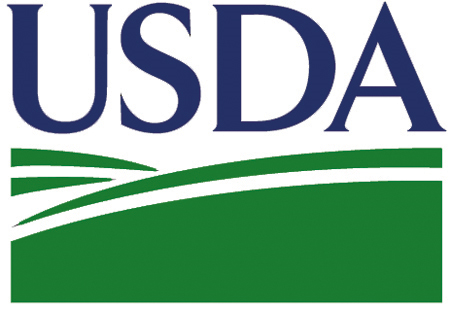 . . . The United States Department of Agriculture . . .
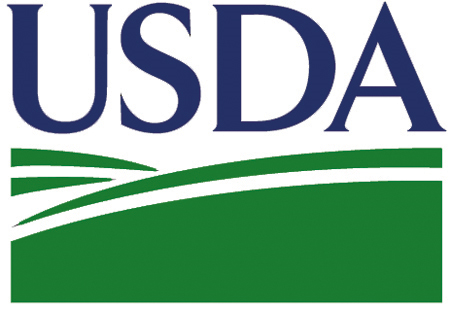 . . . 
whose job it is 
to promote
U.S.
Agriculture . . .
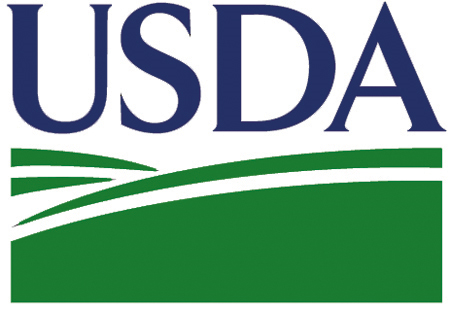 . . . with The USDA 
whose job it is 
to promote
U.S.
Agriculture . . .
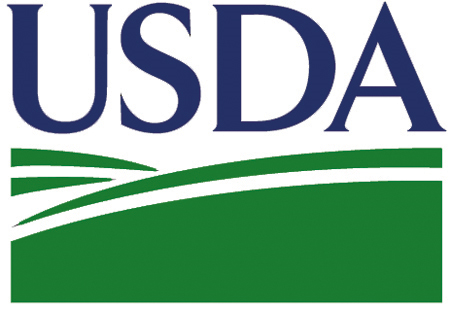 Being that it is established by law as
“The United States Department of Agriculture”
not to be confused with
United States 
Food and Drug Administration
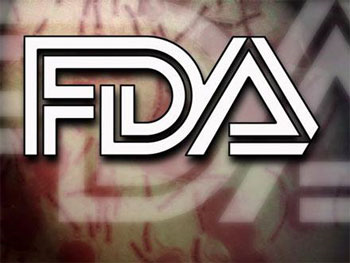 the 
United States 
Food and Drug Administration
is responsible for regulating and supervising the safety of foods, dietary supplements, etc.
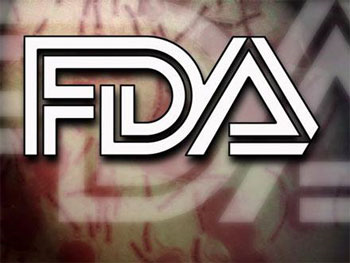 regulates
U.S.A.
food safety
promotes
U.S.A.
agriculture
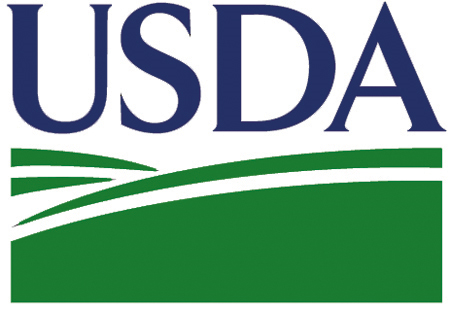 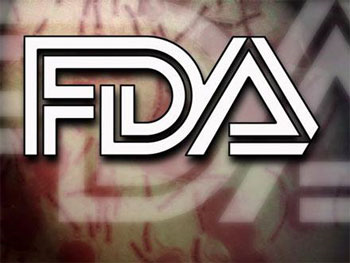 Inflatable USDA Food Pyramid

www.ethnicfoodsco.com/Japan/JapaneseFoodPyramid.htm
. . . and, in addition, . . .
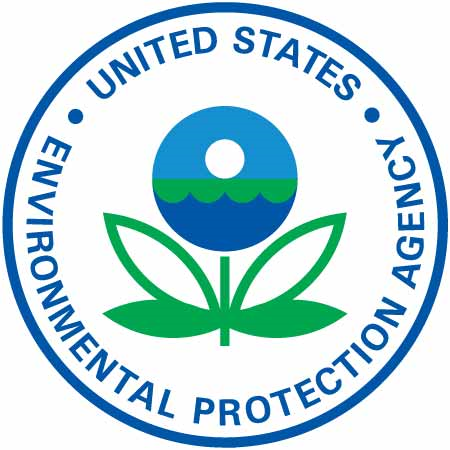 EPA
. . . The EPA is charged with related things like . . .
http://en.wikipedia.org/wiki/Epa
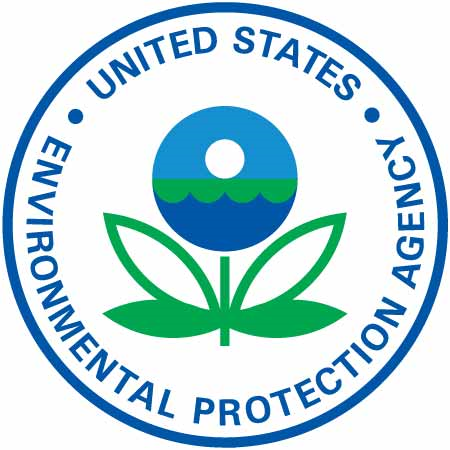 protecting U.S.A.
human healthand theenvironment
EPA
http://en.wikipedia.org/wiki/Epa
promotes
U.S.A.
agriculture
regulates
U.S.A.
food safety
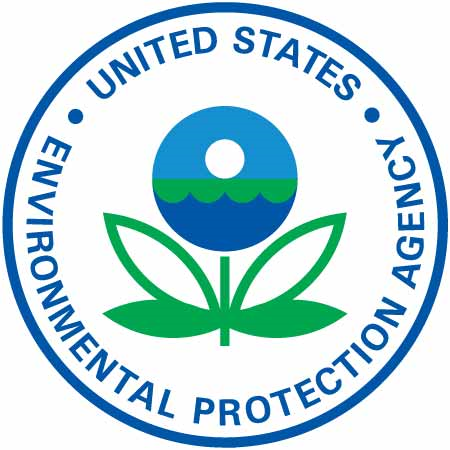 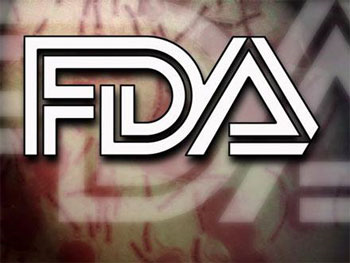 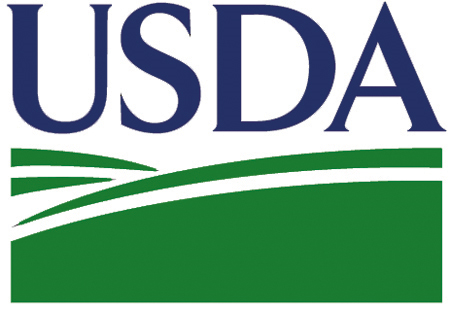 is charged to
protect U.S.A.
human healthand theenvironment
promotes
U.S.A.
agriculture
regulates
U.S.A.
food safety
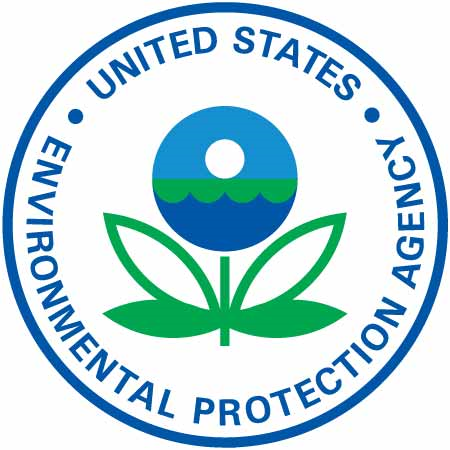 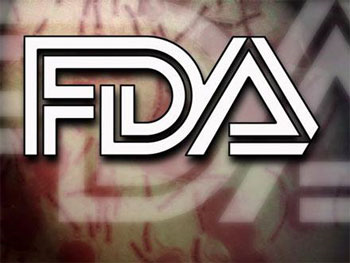 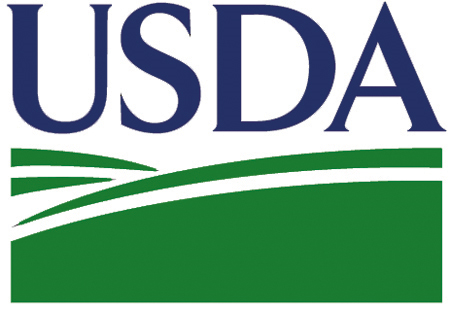 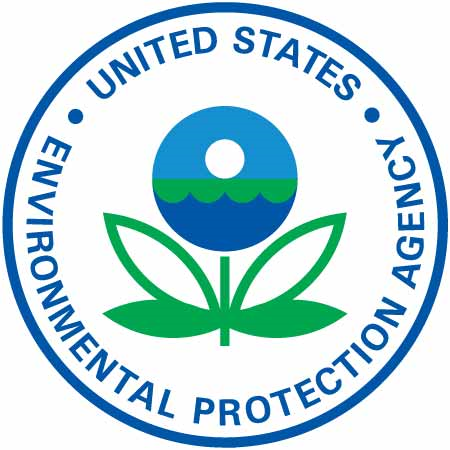 e.g., Factory Farming
(CAFOs)
has environmental impacts
and health risks . . .
EPA
http://en.wikipedia.org/wiki/CAFO
e.g., Factory Farming
(CAFOs) and decisions affect 
animal welfare, 
food ethics . . .
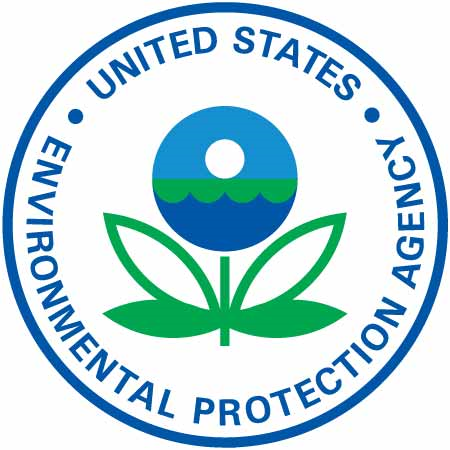 EPA
http://en.wikipedia.org/wiki/CAFO
And, in addition, there’s . . .
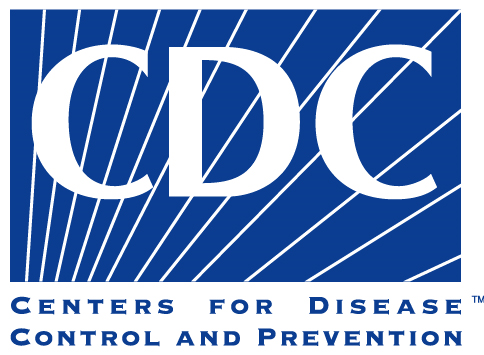 and to the 
federal regulators
you must also add
is charged to
protect U.S.A.
human healthand theenvironment
promotes
U.S.A.
agriculture
regulates
U.S.A.
food safety
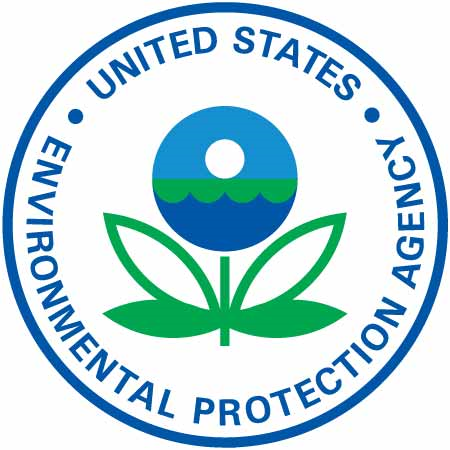 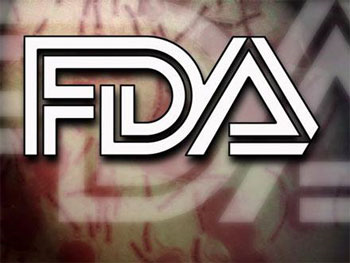 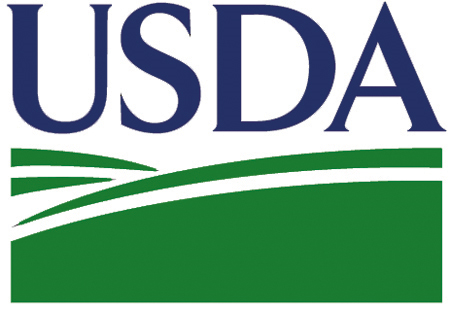 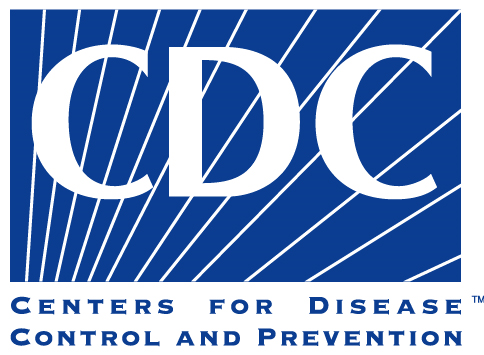 and to the 
federal regulators
you must also add
is charged to
protect U.S.A.
human healthand theenvironment
promotes
U.S.A.
agriculture
regulates
U.S.A.
food safety
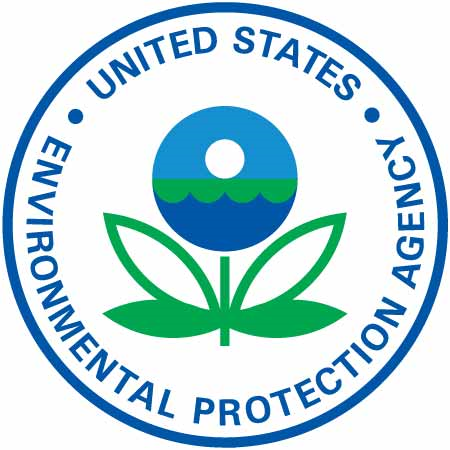 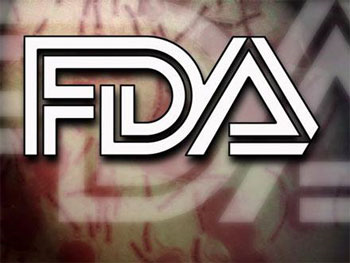 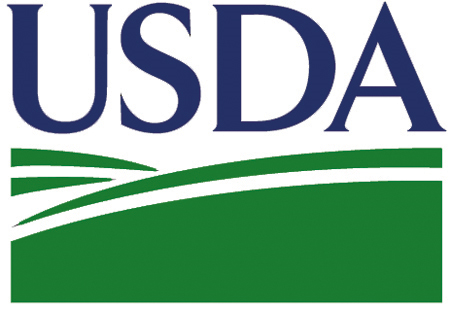 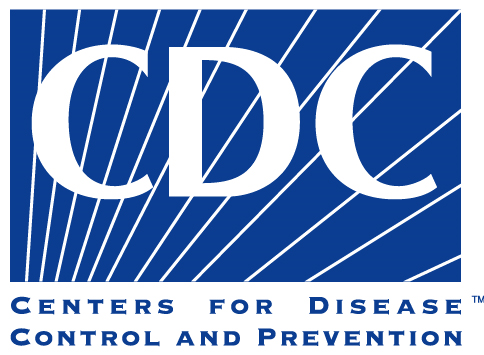 Centers for Disease Control and Prevention
“works to protect public health and safety by providing information to enhance health decisions”
is charged to
protect U.S.A.
human healthand theenvironment
an excellent work that sorts all of this out is Marion Nestle’s . . .
promotes
U.S.A.
agriculture
regulates
U.S.A.
food safety
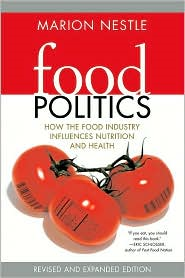 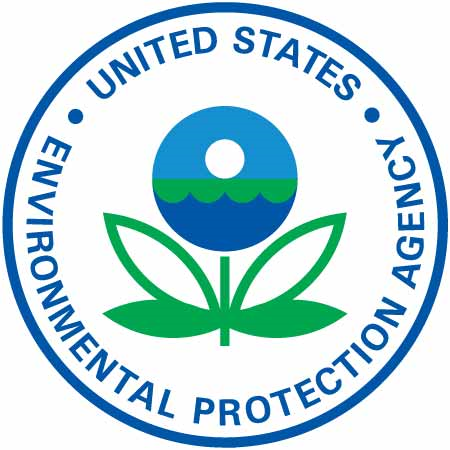 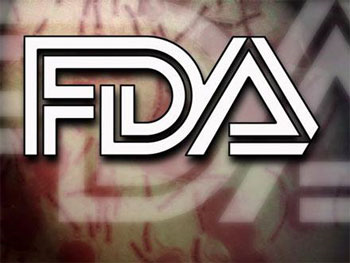 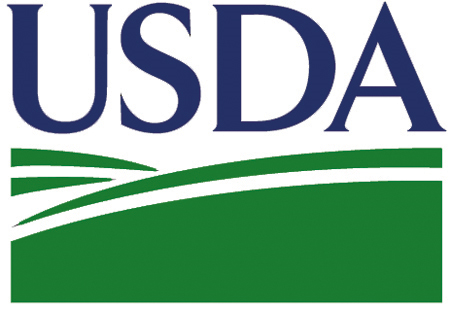 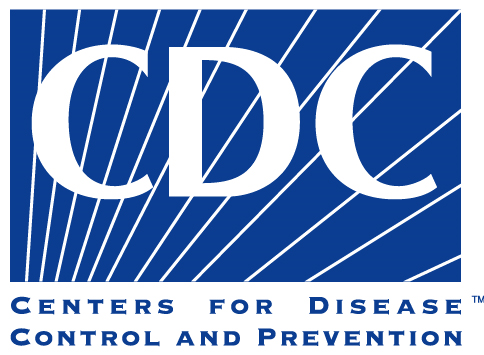 Centers for Disease Control and Prevention
“works to protect public health and safety by providing information to enhance health decisions”
is charged to
protect U.S.A.
human healthand theenvironment
and, of course,  
The United States 
Supreme Court
overrides everybody . . .
promotes
U.S.A.
agriculture
regulates
U.S.A.
food safety
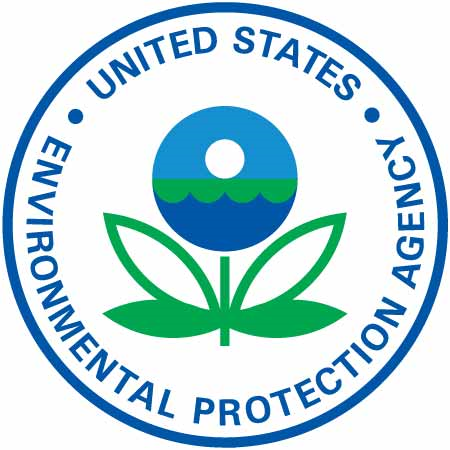 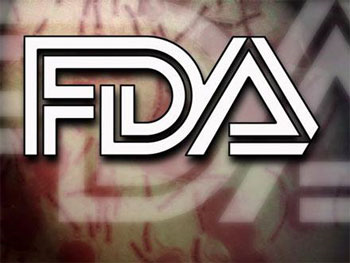 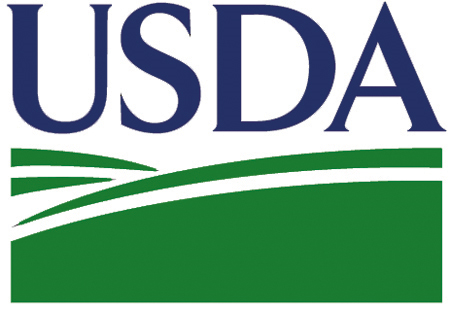 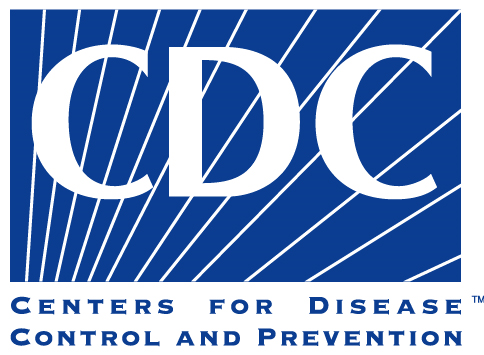 Centers for Disease Control and Prevention
“works to protect public health and safety by providing information to enhance health decisions”
So as is usually [always?] 
the case . . .
the Food “Pyramid” and related matters
are rife
with politics . . .
an excellent treatment of this question can be found in . . .
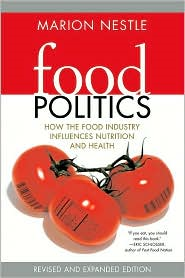 Marion Nestle

Food Politics: How the Food Industry Influences Nutrition and Health
University of California Press 2007
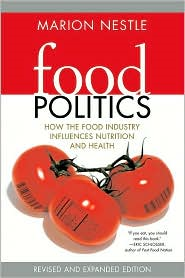 Marion Nestle

Food Politics: How the Food Industry Influences Nutrition and Health
University of California Press 2007
Marion Nestle provides one of the best discussions 
— perhaps THE best discussion—
of the Food Guide Pyramid, and of the USDA
(including the politics of the pyramid)
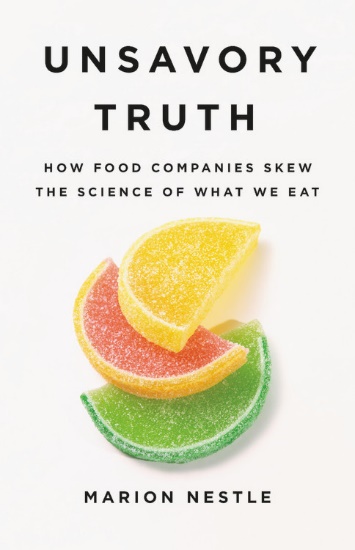 Marion Nestle

Unsavory Truth: How Food Companies Skew the Science of What We Eat

Basic Books 2018
“America's leading nutritionist exposes how the food industry corrupts scientific research for profit”
and . . .
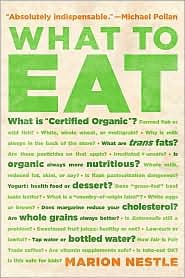 Marion Nestle

What to Eat

North Point Press
2007
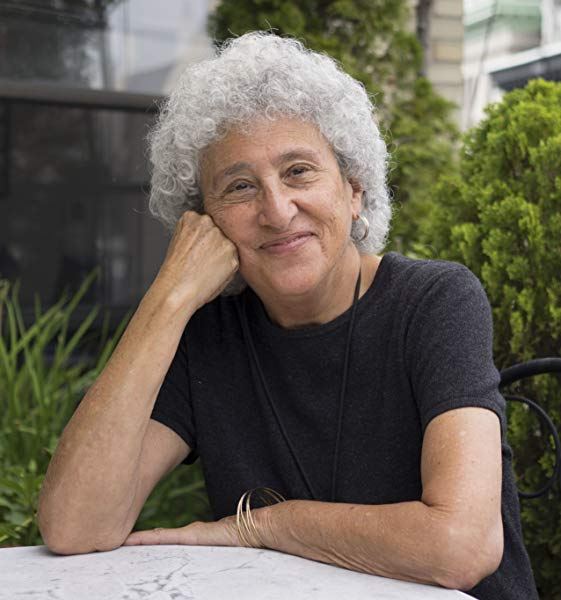 Marion [No Relation to the Company] Nestle
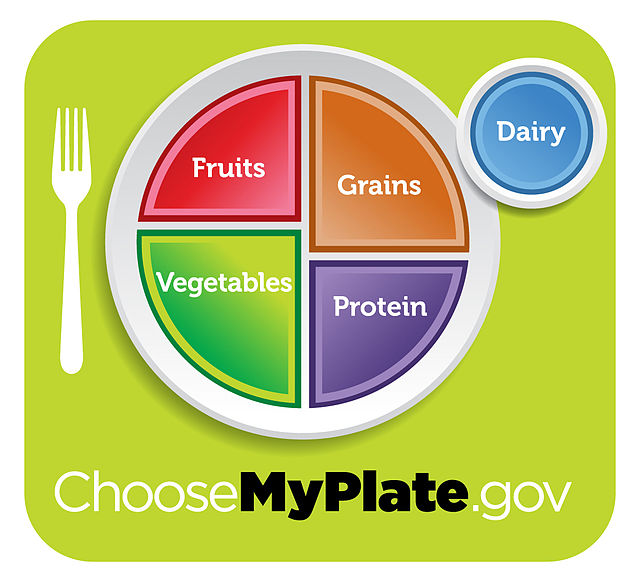 While MyPlate “is the latest in over 110 years of nutrition guides from the USDA”, many version of The Food Pyramid remain in use around the world
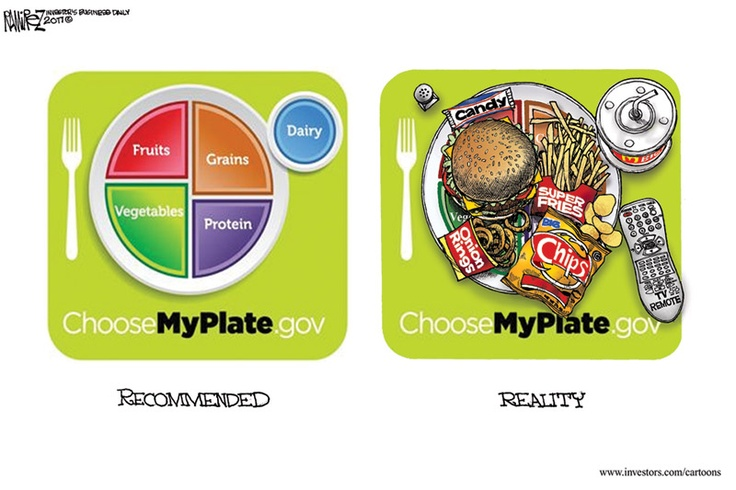 http://www.pinterest.com/pin/118641771407221944/
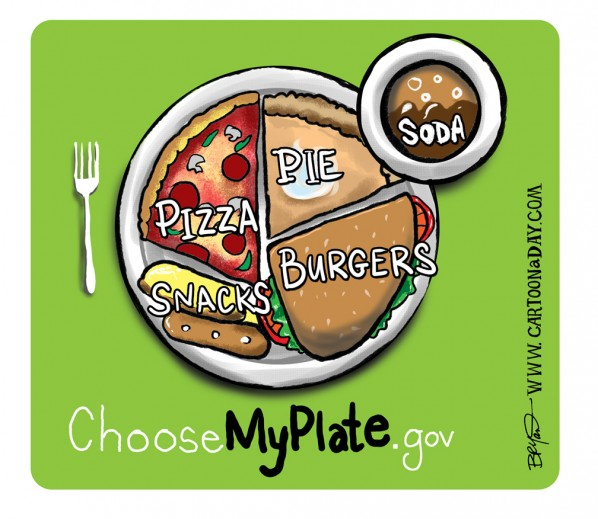 http://www.cartoonaday.com/new-usda-food-plate-pyramid-replacement/
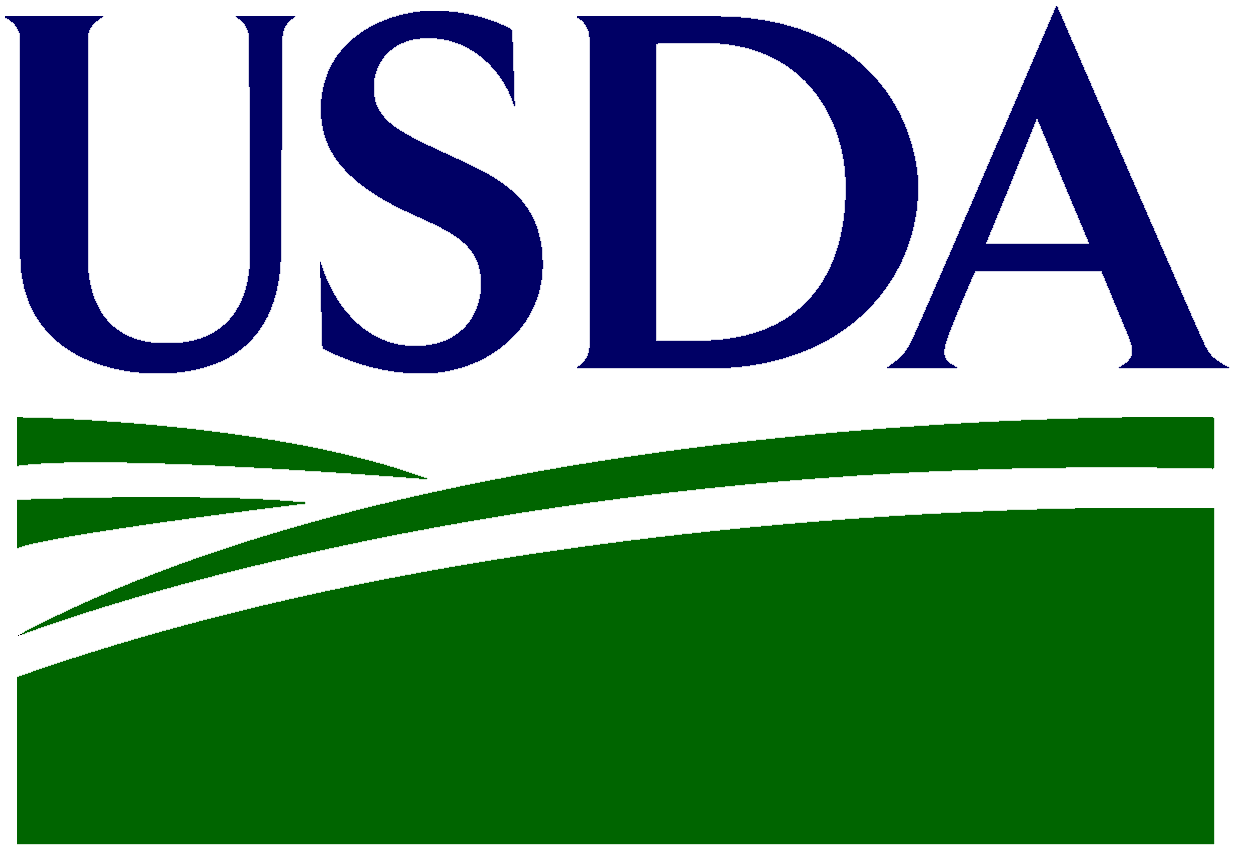 The USDA
Food Guide Pyramid
(1992-2011)

and
MyPlate
(2011-)
Anthropology of FoodUniversity of Minnesota Duluth
Tim Roufs ©2014-2024